Month, YEAR
Substance Abuse Prevention Skills Training (SAPST)
Session 1
[Speaker Notes: Welcome the participants. Introduce yourself and any other trainers—and explain your roles.
 
Provide a little history on the SAPST:
1999 – original SAPST
2006 – revised SAPST 
2012 – rewrite SAPST due to the evolution of prevention field, and changing workforce development needs (changed from 5 days in-person, to a 5-hr online course and 4 day in-person training)
2018 – latest revisions to remain current in the field
 
Point out that the name of this training—Substance Abuse Prevention Skills Training—has changed slightly over time. Now the focus is on “skills” that are applicable to the prevention of substance abuse and promotion of mental health. Previously, the title was the Substance Abuse Prevention Specialist Training.]
This training was developed under the Substance Abuse and Mental Health Services Administration’s Center for the Application of Prevention Technologies contract. Reference #HHSS283201200024I/HHSS28342002T. 

For training use only.
Version 9, September 2018
An Introduction to the SAPST
[Speaker Notes: Provide an overview of the SAPST that includes the following points:
 
The SAPST provides an introduction to the fundamentals of substance abuse prevention based on the current knowledge and practice in the field. This training is designed to prepare practitioners to reduce the likelihood of substance abuse and promote well-being among individuals, and within families, workplaces, schools, and communities. 
 
The training was developed for individuals new to substance abuse prevention or early in their prevention career (1–5 years of experience). It is also appropriate for professionals in related fields who may have limited experience in prevention. While the focus is primarily on preventing alcohol, tobacco, and drug abuse, the approach to prevention presented in this training is applicable to other behavioral health issues as well.
 
This training is endorsed by the IC&RC—International Certification & Reciprocity Consortium— and may count towards some of the hours required for credentialing or re-certification . It will not provide ALL that is required for certification, so tell participants to check with the certification board in their states.
 
Becoming truly competent in prevention is an ongoing process that involves continuing education and practical experience in the field. 

Ask participants: Who else has a role in prevention? Explain that many different people at the community and state levels play a role in substance abuse prevention in different ways. This may include diverse disciplines, including nurses and social workers trained in the medical model, as well as health educators and community coalition leaders with varied backgrounds and training. Therefore collaboration is essential among the different sectors.]
Introductions
[Speaker Notes: Ask participants to introduce themselves and answer the questions on the slide. If the group is too large to take the time for individual introductions, then pair up participants and have them take turns sharing their answers to each of these questions. 
 
Write the responses to the last question on a sheet of easel paper. This will allow you to respond to these items and refer back to them throughout the training. One purpose of this exercise is to begin to align participants’ expectations with training content. Discuss with participants how their expectations will be aligned with the content of the training. For any of their expectations that do not fit with the training content, let participants know that other resources will be made available to them.]
SAPST Agenda
[Speaker Notes: Review the agenda on Information Sheet 1.1: SAPST Overview.
 
Ask participants to raise their hand:
If they have heard of the SPF
If they have used the SPF process before

Explain that Sessions 2–4 provide an introduction and overview of the SPF,— and that for in-depth training on the SPF they will need to take more advanced trainings.
 
Introduce the participant manual/binder and go through it with participants. Each session includes the following:
Activities to help them understand the topic better and case studies to apply the content they are learning.
Handouts—called Information Sheets and Worksheets. Information sheets have key concepts covered in the training so participants don’t have to take notes if they don’t want to. Worksheets relate to activities.
A list of additional resources that relate to the content covered in the training, in case participants want additional information about the topics.]
Training Overview and Expectations
What are your expectations for this training?
What do you hope to learn about?
Information Sheet 1.1: SAPST Overview
[Speaker Notes: Refer participants to the Information Sheet 1.1: SAPST Overview.
 
Ask them to answer one of the following questions on the slide:
What are your expectations for this training?
What do you hope to learn about?
 
Write down expectations on a sheet of easel paper and hang this paper in the room.]
Our Learning Environment
[Speaker Notes: Write down on easel paper the guidelines that the group comes up with. Be sure to include the following:
 
Begin and end on time, including breaks.
Set cell phones to “off” or “vibrate,” and no texting or reading e-mail except during breaks.
Take turns speaking—one at a time. 
Be open to and respectful of others’ perspectives.
Respect confidentiality—agree to talk about the ideas that are shared but to not use a specific person’s name or comments. 
Explain acronyms.
Have fun! 
 
Also go over training logistics, such as: 
Training schedule – Provide information about the start and end times and breaks. 
Bathrooms, lunchroom, and break areas – Provide information on the locations.
Continuing education hours and/or certificates of attendance – Provide information on how these will be provided.
Attendance policy – Clarify training requirements regarding missed sessions, tardiness, and early departures.]
Parking Lot
Questions to be addressed later in the training

Questions to be addressed outside of the training
[Speaker Notes: Post a piece of easel paper on the wall with the heading “Parking Lot.” Use this sheet to write down anything that needs to be addressed later in the training. You might also want to put pads of sticky notes on each table. Participants may use them to write questions and comments and then post them on the parking lot during breaks.]
Session 1 Agenda
1.  An Introduction to the SAPST 
Training Overview and Logistics

2.  Setting the Foundation: From Theory to Practice
Behavioral Health
Continuum of Care
Public Health Approach
Risk and Protective Factors
Developmental Perspective
Introduction to Strategic Prevention Framework
[Speaker Notes: Review the agenda. Make the following point about the Strategic Prevention Framework:
 
There is a broad base of science and research to guide us in how to prevent negative behaviors, such as alcohol, tobacco, and other drug abuse, and to promote the wellness of communities through a comprehensive strategic approach—the Strategic Prevention Framework. The SPF will be introduced at the end of the day and discussed in greater detail throughout the rest of the training.
 
Refer to the *online component* of the SAPST, Introduction to Substance Abuse Prevention: Understanding the Basics, which provides background information on substance use and prevention that will not be covered in the training. 
 
Ask participants about the online component of the SAPST: 
If you took the online course, raise your hand. 
If you took the online course, describe what was covered in the course or what stood out most (e.g., the history of substance use and prevention; data and definitions of use, misuse, and abuse; the impact of substance use and addiction on the brain; and the specific effects of drugs).

Tell participants to refer to Session 1 Agenda under Tab #1.]
Session 1 Learning Objectives
Define behavioral health
Explain the continuum of care
Identify the key characteristics of the public health approach
Describe risk and protective factors in multiple contexts and from the developmental perspective
Summarize the Strategic Prevention Framework
[Speaker Notes: Explain to participants: 
 
What you learn today will provide you with a foundation for preventing substance abuse and will cover the theory you need to be able to practice prevention in the field. It includes a description of behavioral health, the Continuum of Care, the public health approach, risk and protective factors and how they relate to the developmental perspective, and an introduction to the Strategic Prevention Framework.
 
Have participants read the learning objectives on the slide: 
Define behavioral health
Explain the Continuum of Care
Identify the key characteristics of the public health approach
Describe risk and protective factors in multiple contexts and from the developmental perspective
Summarize the Strategic Prevention Framework
 
Ask participants: 
Raise your hand if you think you can do any of these things right now. (NOTE: This will give you a sense of where the knowledge of the group is, and it will help you determine when to tap into their knowledge throughout the training in certain topic areas.)]
Setting the Foundation: From Theory to Practice
[Speaker Notes: This slide marks a transition to a new section of the training.]
ACTIVITY – Decades
Get into groups based on the decade you graduated from high school: 1960s, 1970s, 1980s, 1990s, 2000s, 2010s.
In your groups, answer the following questions:
What were some of the messages you received about substance abuse when you were growing up?
What are some of the messages you received about wellness and emotional well-being when you were growing up?
What types of prevention programs do you recall participating in? What were the messages delivered in these programs?
How do these experiences affect your attitude and current approach to addressing substance use?
 Assign someone to report out.
Information Sheet 1.2: Timeline of Alcohol and Drug Abuse Prevention
[Speaker Notes: Explain to participants that to understand where we are today in the field of prevention, it’s important to understand the history of substance use and prevention, which was covered in the *online course* they took prior to this training. 
 
Reference some of the historical points from the timeline in the online SAPST component (e.g., the Surgeon General’s report on tobacco, the Vietnam War and it’s connection to substance use, and the War on Drugs).
 
The following activity refers back to the history of prevention, focusing on the last 50 years, and connects to content that will be covered in subsequent slides about where we are today in the field. 
 
ACTIVITY – Decades
Purpose – To encourage participants to connect their own personal experience to the history of substance abuse prevention and to the material they learned in the online course they took prior to the training
Total Time – 30 minutes
Instructions – 
Separate participants into groups by the decade they graduated from high school (e.g., 1960s, 1970s, 1980s, 1990s, 2000s, 2010s, etc.). Indicate where each decade should convene in the room and have the groups identify their age range. 
Have each group answer the following questions and designate someone to record their answers:
What were the messages you received about substance abuse when you were growing up?
What are some of the messages you received about wellness and emotional well-being? (e.g., positive self-esteem, coping with adversity)
What types of prevention programs do you recall participating in? (e.g., scare tactics, information about drugs, drug education, evidence-based models) And what were the messages delivered in these programs?
How do these experiences affect your attitudes about and current approach to addressing substance use? 
After 15 minutes, reconvene the class and have each group share a one- to two-minute summary of the group members’ answers. 
Make concluding comments in reference to what is shared. For example: 
Many people in their 50s experienced no specific prevention programs, while those in their 20s recall participating in at least one prevention activity.
It seems as though most of us received mixed messages in our environment (i.e., family, media, peers) about underage alcohol use regardless of our decade.
 
Refer participants to the Information Sheet 1.2: Timeline of Alcohol and Drug Abuse Prevention. 
Review the evolution of substance abuse prevention, beginning with approaches people liked, or thought made sense, to today’s evidence-based, strategic approaches. If there is limited time, highlight just four or five decades.

Feel free to reflect on any current trends that are relevant in the field, ie., Prescription drugs, opiate overdose, e-cigarettes, etc.]
What is Behavioral Health?1,2,3
A state of mental/emotional being
and/or 
choices and actions that affect wellness1
Information Sheet 1.3: Behavioral Health
[Speaker Notes: You may want to write the definition of behavioral health on easel paper so participants can refer to it throughout the training: 
 
“A state of mental/emotional being and/or choices and actions that affect wellness.”1
 
[In slideshow, clicking to this slide will cause the definition to slowly appear.]
 
Segue from the decades activity by making the following points:
The focus today is on behavioral health. 
Substance abuse is one of many behavioral health problems. Other behavioral health problems include serious psychological distress, mental and substance use disorders, and suicide.
There are a number of problems that can be associated with substance abuse, such as mental health disorders, bullying and violence, academic failure and truancy, and teen pregnancy. In addition, the choices and actions around these other issues can also affect wellness.
 
Discuss the definition by asking the following questions:
What jumps out at you about this definition? 
What does behavioral health mean to you?
How many of you made a healthy choice this morning? What healthy choice did you make?
What choices and actions do communities take that affect wellness? (remember, definition of wellness is “a conscious, deliberate process that requires awareness of—and making choices for—a more satisfying lifestyle”3)
Are all behavioral health problems preventable? (Answer: Not all of them are, such as schizophrenia.)
 
Refer participants to Information Sheet 1.3: Behavioral Health. This handout has the definition and additional information about behavioral health.
 
Make the following points:
Emotional well-being is essential to overall health. Since childhood experiences can have a lasting impact on a person’s life, promoting wellness in the early years can help “build a foundation for overall health.”2 
Behavioral health services include the promotion of emotional health, the prevention of mental disorders and substance use disorders, treatment, and recovery support.1 
 
Ask participants:
If promotion, prevention, treatment, and recovery are all part of behavioral health (which includes substance abuse and mental health), then who should we be collaborating with?]
Eight Dimensions of Wellness4
Information Sheet 1.4: Eight Dimensions of Wellness
Worksheet 1.5: Your Eight Dimensions
[Speaker Notes: Introduce the Eight Dimensions of Wellness by comparing it to the spokes of a wheel. Making the following point:

In order to be well, all the dimensions of our life have to be balanced, like the spoke of a wheel. If the spokes are uneven then the wheel won’t turn. And that’s what happens in life when we are out of balance. 
 
Refer participants to the Information Sheet 1.4: Eight Dimensions of Wellness. Refer to this handout to discuss how wellness connects to behavioral health, and relate this to both individuals and systems.
 
Discuss the dimensions of wellness. Ask participants:
Is there anything missing from this wheel that impacts wellness?
How does culture influence wellness?
Where does family fit in this wheel?
 
Refer to Worksheet 1.5: Activity – Your Eight Dimensions, and ask participants to fill in the wheel with the 8 spokes/dimensions of wellness according to how big that dimension is in their life. Have them look at which spoke/dimensions are big and which are small. Process the answers in pairs or with the entire group. 
 
Discuss when the dimensions of wellness are not balanced and ways to get them more in balance.]
Continuum of Care5
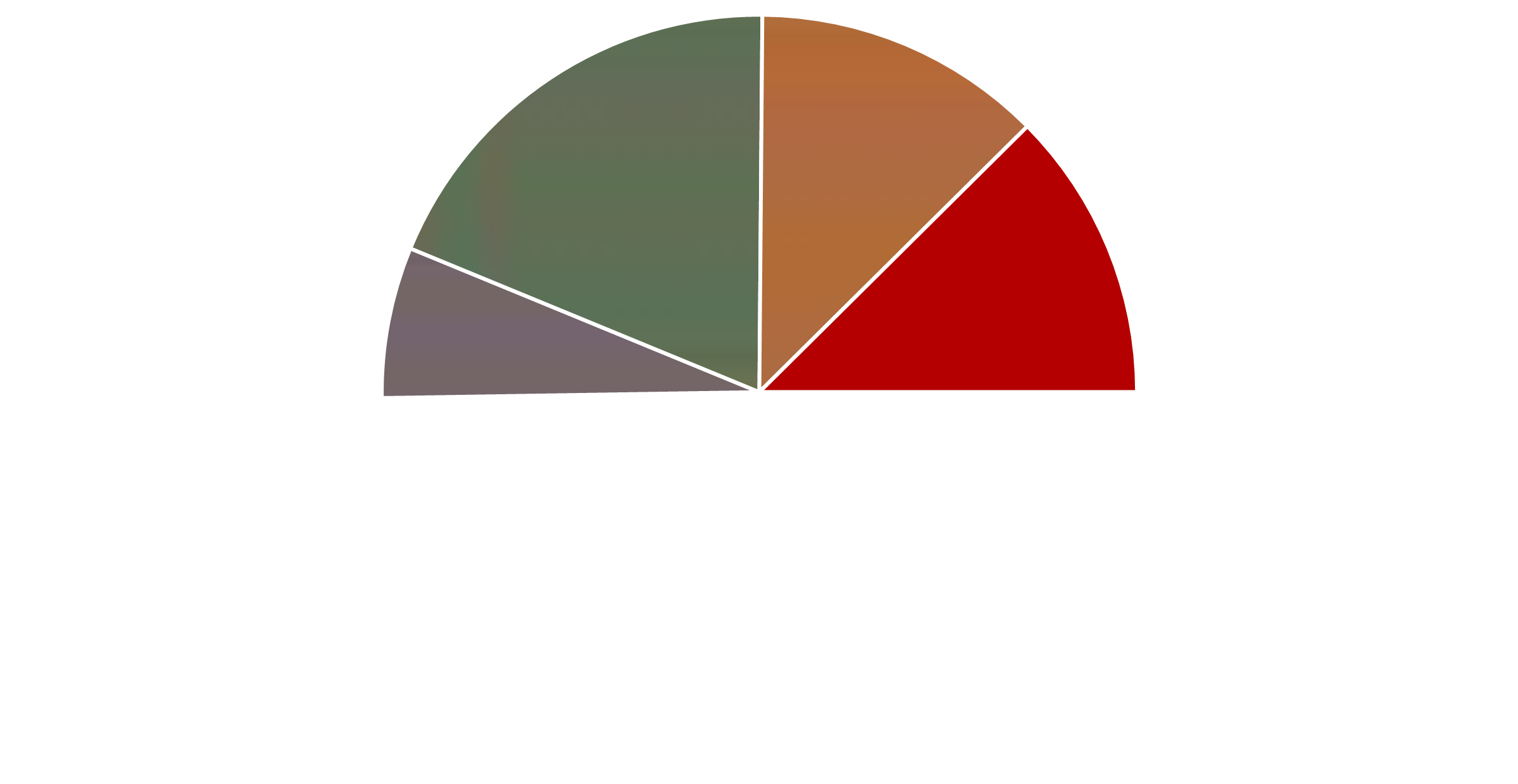 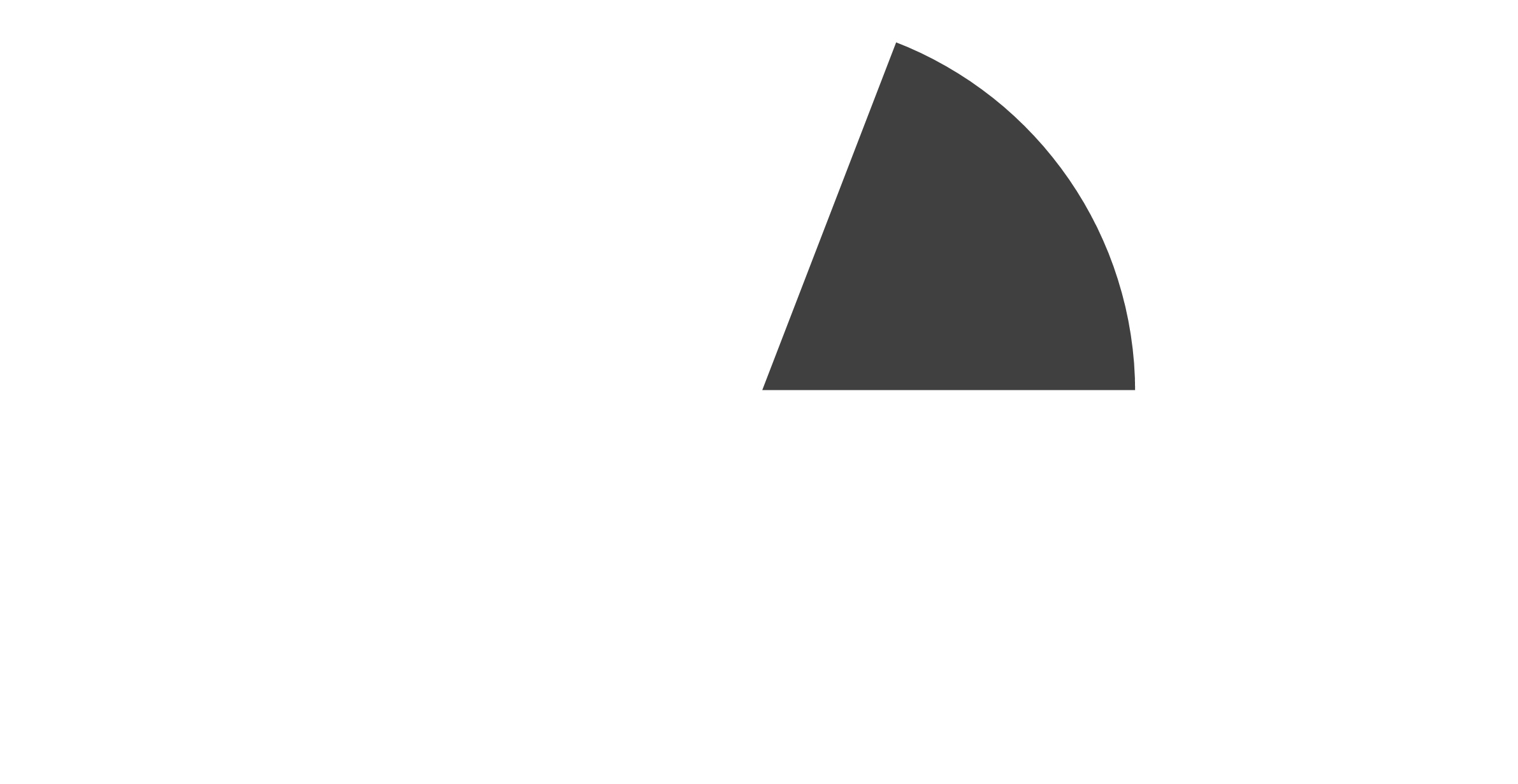 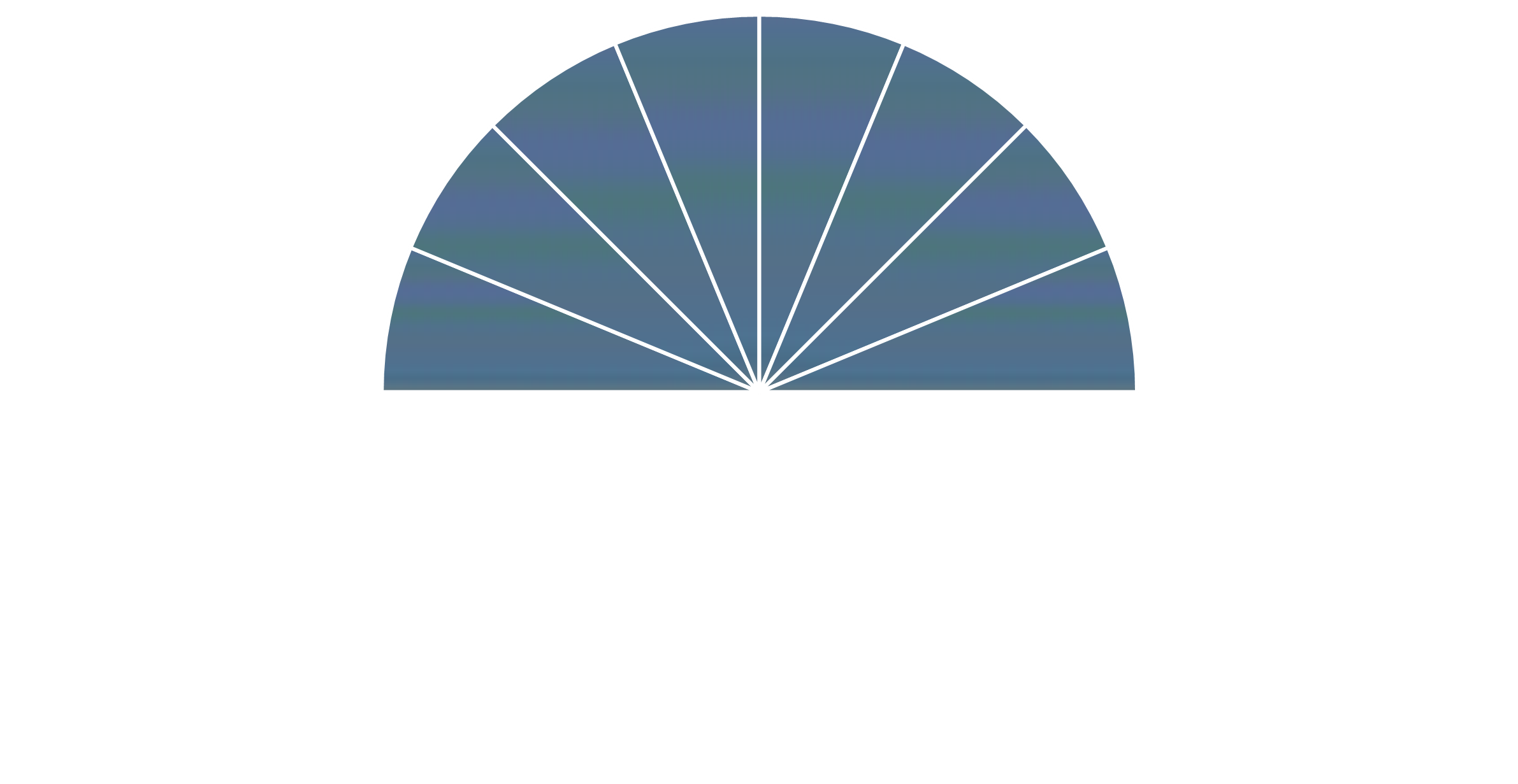 Treatment
Prevention
Recovery
Case Identification
Indicated
Maintenance
Selective
Standard Treatment
Promotion
Universal
Long-Term Treatment
Promotion
After-care and Rehabilitation
Promotion
Information Sheet 1.6: Continuum of Care
[Speaker Notes: Draw the continuum of care model on easel paper so that you have it to refer to throughout the training. Post this large illustration of the continuum of care for duration of the training.
 
Refer participants to Information Sheet 1.6: The Continuum of Care. 
 
Make the following overview statements:
This model was first presented by the Institute of Medicine in 1994 as the mental health intervention spectrum, and it was expanded in 2009 to include promotion.
The continuum of care describes the scope of behavioral health services for individuals before, during, and after they experience a behavioral health problem or disorder. It includes promotion, prevention, treatment, and maintenance. 
The continuum segments the need for care and the type of care required from various parts of the health care system. This means there are multiple opportunities for addressing behavioral health problems. 
The continuum underscores the interrelationship among promotion, prevention, treatment, and maintenance. While some services may be more specific, individualized, or costly than others, it shows that each phase along the continuum does not exist in isolation.  
 
Ask participants to raise their hands if they have seen the continuum of care diagram before.
_______________
 
Image reprinted with permission from the National Academy of Sciences, Courtesy of the National Academies Press, Washington, D.C.]
Promotion5,6
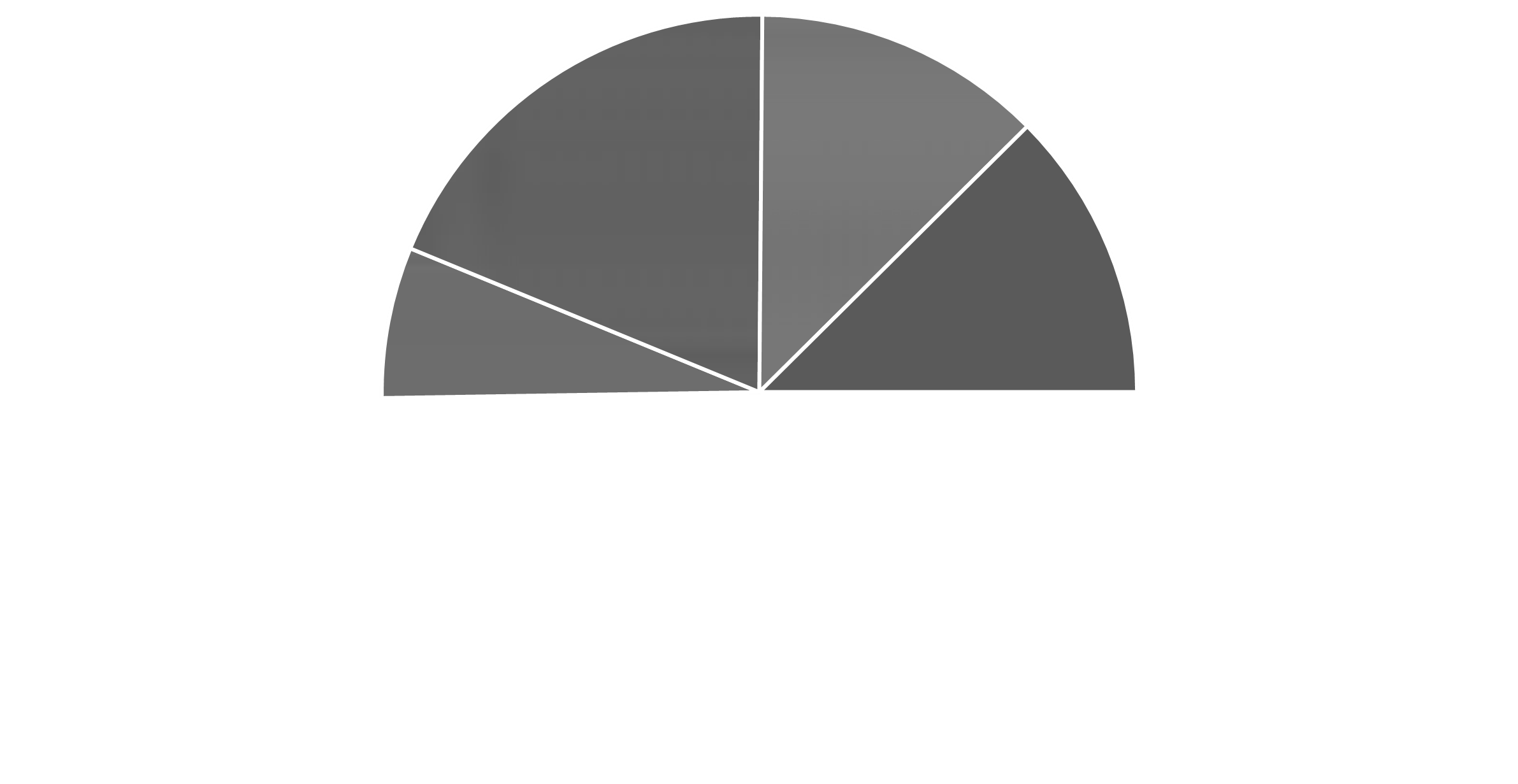 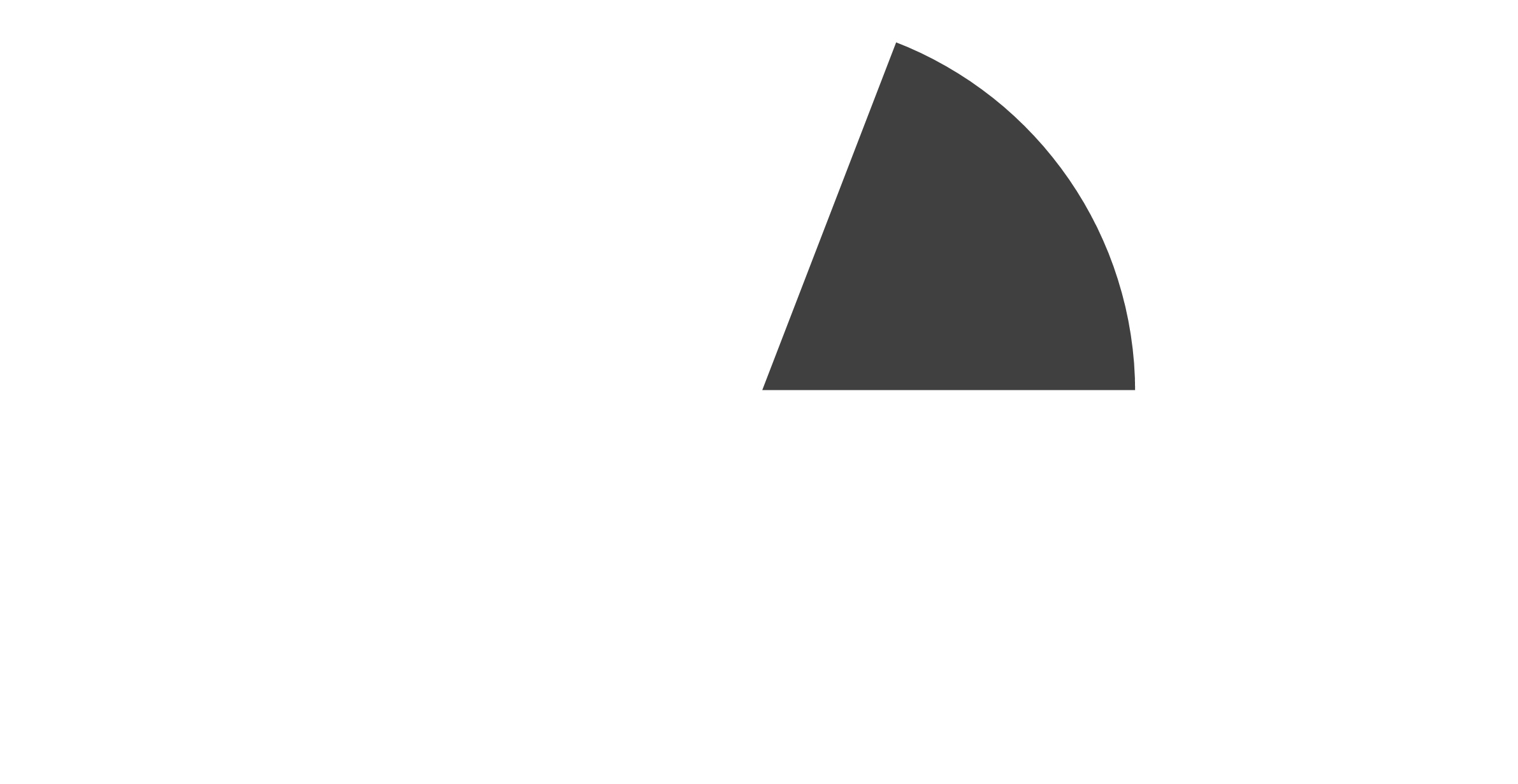 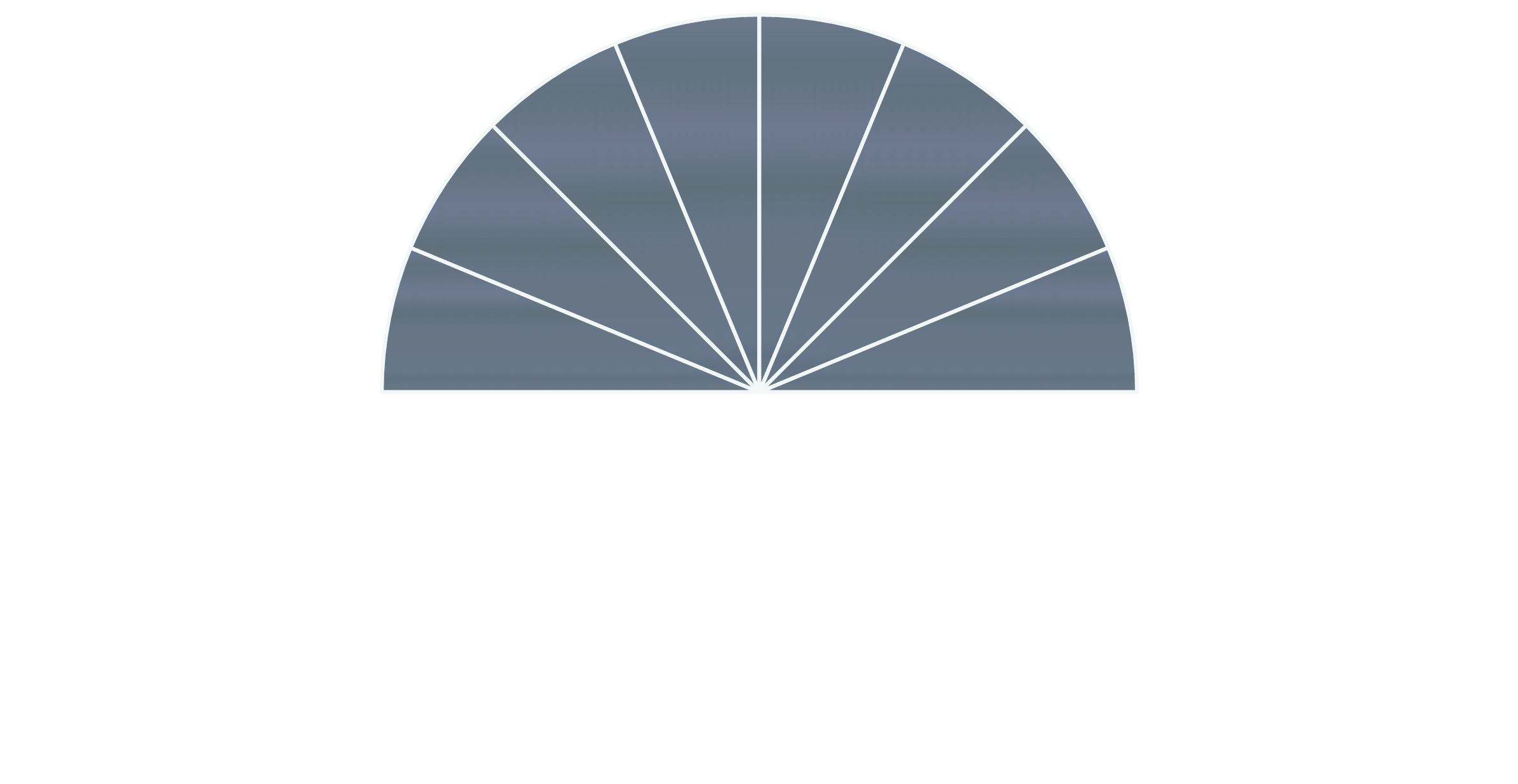 Treatment
Prevention
Recovery
Case Identification
Indicated
Maintenance
Selective
Standard Treatment
Promotion
Universal
Long-Term Treatment
Promotion
After-care and Rehabilitation
Promotion
[Speaker Notes: Write down the following definition of promotion on easel paper and/or ask participants to look at the definition of promotion according to the World Health Organization on Information Sheet 1.6: The Continuum of Care. 
 
Discuss the definition of promotion:
Promotion enables people “to increase control over, and to improve, their health.”6
Promotion refers to interventions (e.g., programs, practices, or environmental strategies) that help people take charge of their life and improve their well-being. 
 
Connect the definition back to the wheel/eight dimensions of wellness and activities that help create balance. 
Emphasize the following points:
Promotion focuses on the general population or a particular defined population group.
The aim of promotion is to enhance people’s ability to:5
“Achieve developmentally appropriate tasks”
Acquire a “positive sense of self-esteem, mastery, well-being, and social inclusion”
“Strengthen their ability to cope with adversity”
 
Explain that people don’t usually think of promotion in relation to substance abuse. 

Ask participants: Why is promotion important to substance abuse and how are they connected?
 
Ask for some examples of ways to promote well-being (e.g., programs based in schools, community centers, or other community-based settings that promote emotional and social competence through activities emphasizing self-control and problem solving).
 
Ask participants: Why is promotion along the bottom of the figure as well?
Make sure the point is made that throughout the continuum of care it’s important to work on promoting well-being.
 
Explain that in practice, there is considerable overlap between prevention and promotion.5 Promotion focuses on helping people embrace health and wellness and supporting those factors that protect well-being. Refer back to the wheel/dimensions of wellness. 
 
Segue to prevention with this statement from the Institute of Medicine:
“At this time, theory, research, and practice have evolved to support an approach to prevention that aims not only to prevent disorders, but also to promote positive mental, emotional and behavioral health.”5]
Prevention5
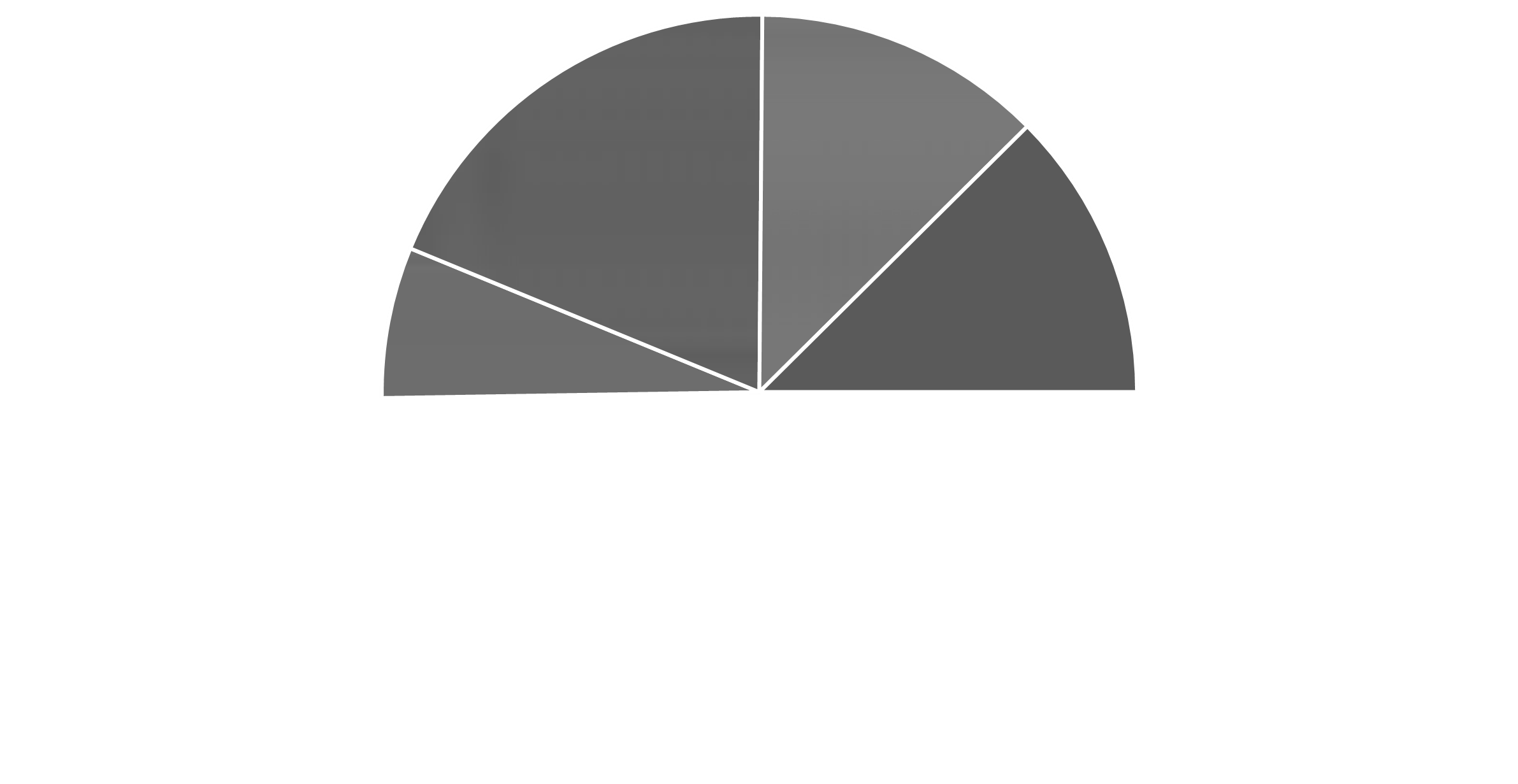 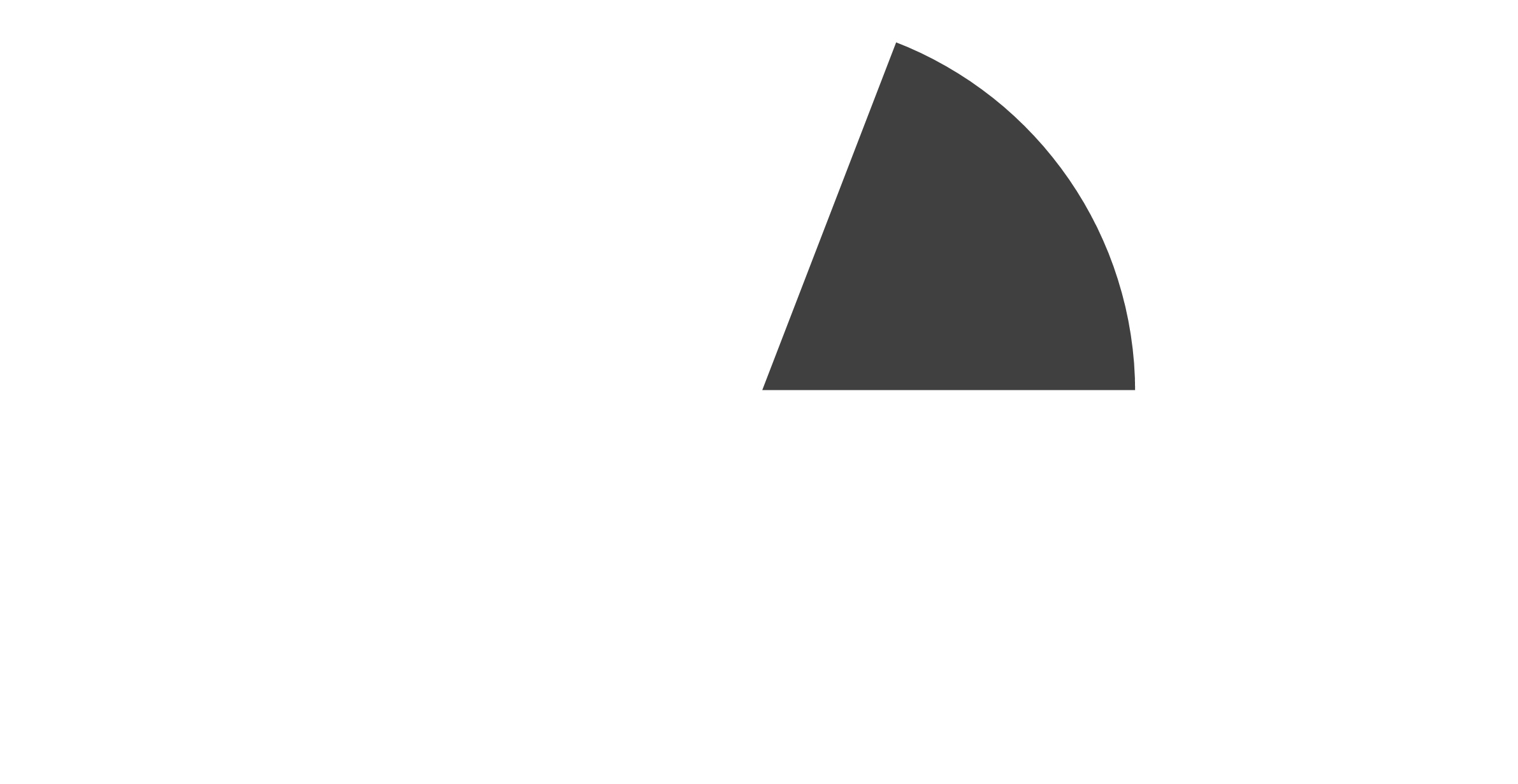 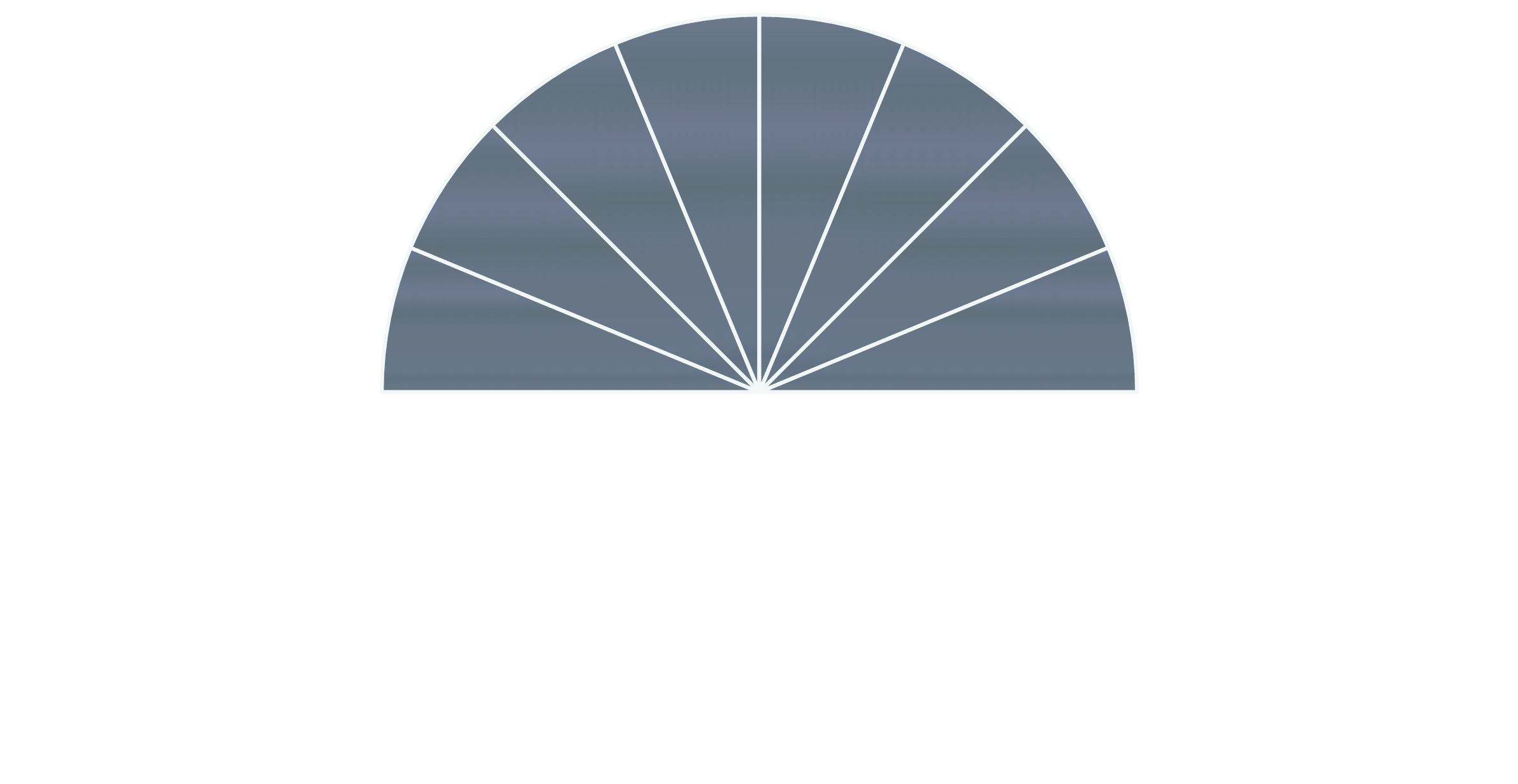 Treatment
Prevention
Recovery
Case Identification
Indicated
Maintenance
Selective
Standard Treatment
Promotion
Universal
Long-Term Treatment
Promotion
After-care and Rehabilitation
Promotion
[Speaker Notes: Write down on easel paper the following explanation of prevention according to the Institute of Medicine:
 
“Interventions that occur prior to the onset of a disorder and are intended to prevent or reduce risk for the disorder.”5
 
Explain that prevention has been broken down into sub-categories of universal, selective, and indicated, which refer to a population group and their risk. (This will be explained, along with definitions of each, in the next slide.)
 
Preventing drug abuse and excessive alcohol use does the following:
Improves quality of life, academic performance, workplace productivity, and military preparedness
Reduces crime and criminal justice expenses, motor vehicle crashes and fatalities, suicide, and drownings
Lowers health care costs for acute and chronic conditions
 
Ask participants what the connection is between prevention and wellness. Be sure the point is made that prevention is not just about eliminating a negative behavior, like substance abuse, but it is about striving to optimize well-being.]
Universal, Selective, Indicated5
INDICATED
SELECTIVE
UNIVERSAL
[Speaker Notes: Explain that this pyramid provides a visual image showing the size of the populations served by prevention interventions: 
Universal focuses on the entire population.
[In slideshow, click 1 time for Selective triangle to appear.] Selective focuses on a small part of the population.
[Click again for Indicated triangle to appear.] Indicated focuses on an even smaller part of the population.
 
Write definitions on a sheet of easel paper. If some participants have advanced knowledge, consider asking if anyone would like to try to explain universal, selective, and indicated interventions.
 
Universal preventive interventions take the broadest approach, and focus on “the general public or a whole population that has not been identified on the basis of…risk.”5 Universal prevention interventions might be in schools, whole communities, or workplaces. 

Ask participants: 
What are some examples of universal strategies? (e.g., community policies that encourage access to early childhood education, implementation or enforcement of anti-bullying policies in schools, education for physicians on prescription drug misuse) 
 
Selective preventive interventions are for “individuals or a population sub-group whose risk of developing mental disorders [or substance abuse disorders] is significantly higher than average.”5 Selective interventions focus on biological, psychological, or social risk factors that are more prominent among high-risk groups than among the wider population. 

Ask participants:
What are examples of situations that could put an individual more at risk? Emphasize the importance of checking assumptions about what puts people at risk. For example, children of single parents are not any more at risk for substance abuse than children of two parent households. (What puts people at risk will be covered in more detail later in the training.)
What are examples of interventions for selective populations? (e.g., prevention education for families living in poverty with young children, and peer support groups for people with a history of family mental illness and/or substance abuse) 
 
Indicated preventive interventions are for “high-risk individuals who are identified as having minimal but detectable signs or symptoms foreshadowing mental, emotional, or behavioral disorder.”4 These interventions focus on the immediate risk and protective factors present in the environments surrounding individuals. 

Ask participants:
Knowing that selective interventions are for populations that are at risk, who do you think indicated interventions are for? 
What are examples of interventions for indicated populations? (e.g., information and referral for young adults who violate campus or community policies on alcohol and drugs; screening, consultation, and referral for families of older adults admitted to emergency rooms with potential alcohol-related injuries)]
ACTIVITY – U, S, or I?
Universal
Selective
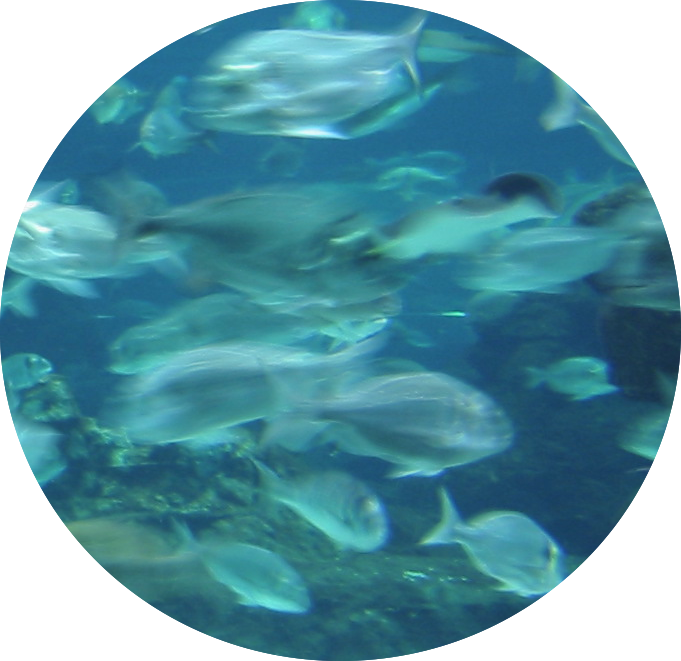 Indicated
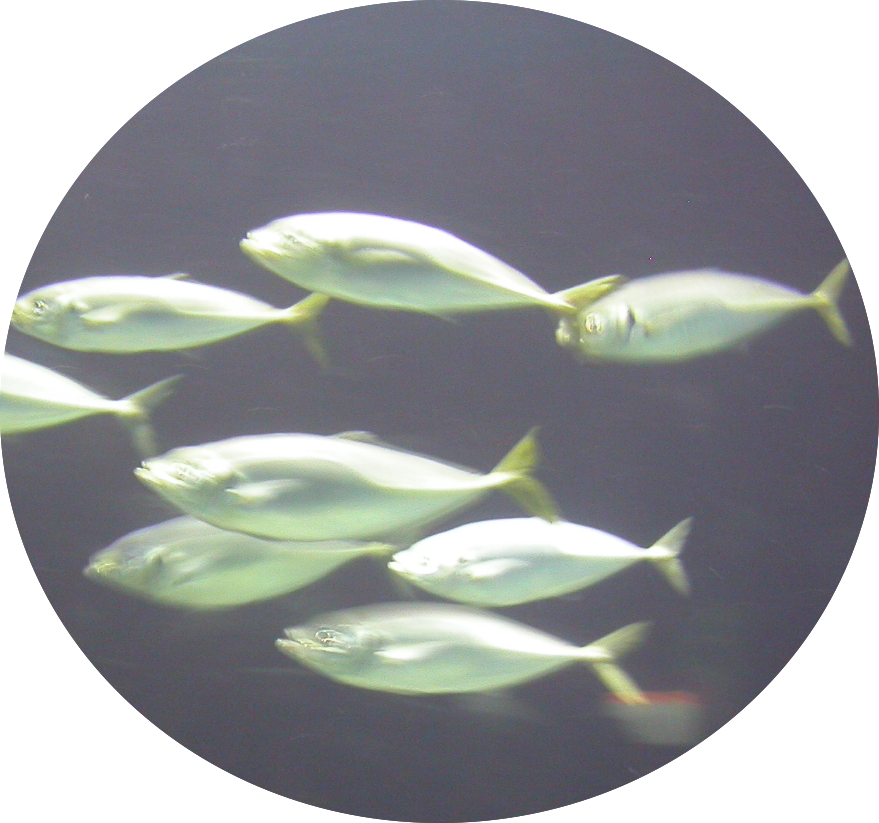 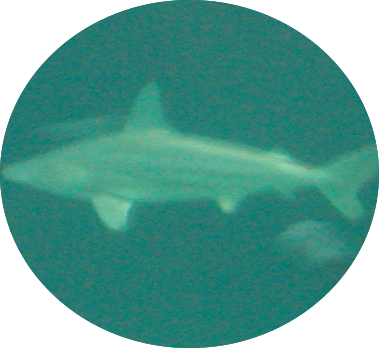 Complete Worksheet 1.7: Continuum of Care – U, S, or I? 
Review answers as a large group.
Worksheet 1.7: Activity – U, S, or I?
[Speaker Notes: ACTIVITY – U, S, or I?
Purpose – To give participants the opportunity to practice identifying universal, selective, and indicated interventions
Total Time – 15 minutes
Instructions – Have participants work individually or in pairs to complete Worksheet 1.7: Activity – U, S, or I? 
Review the answers after everyone completes the worksheet.
 
ANSWERS:
1.	Support groups for adults with a family history of mental illness (S)
2.	Laws that increase penalties for providing alcohol to minors (U)
3.	Programs for families experiencing transitions (S)
4.	Social norming campaign to decrease norms favorable to marijuana use (U)
5.	School-based alcohol prevention programs for youth involved in the juvenile court system (I)
6.	Mentoring programs for children of incarcerated parents (S)
7.	Education program for senior citizens who have experienced problems related to alcohol and prescription drug interactions (I)
8.	Prevention program for all middle school students in a community (U)
9.	College campus policies on alcohol. (U)
10.	Programs for people arrested for drunk driving (I) 
__________
 
IMAGES: Imageafter.com at http://www.imageafter.com/ (Terms of use – “Can use our images and textures in your own work, whether it be for personal or commercial use” at http://ImageAfter.com/terms.php)
Universal - http://www.imageafter.com/image.php?image=b9nature_animals_sea000.jpg
Selective - http://www.imageafter.com/image.php?image=b17eva105.jpg
Indicated - http://www.imageafter.com/image.php?image=b17dario321.jpg]
Treatment and Maintenance5,7
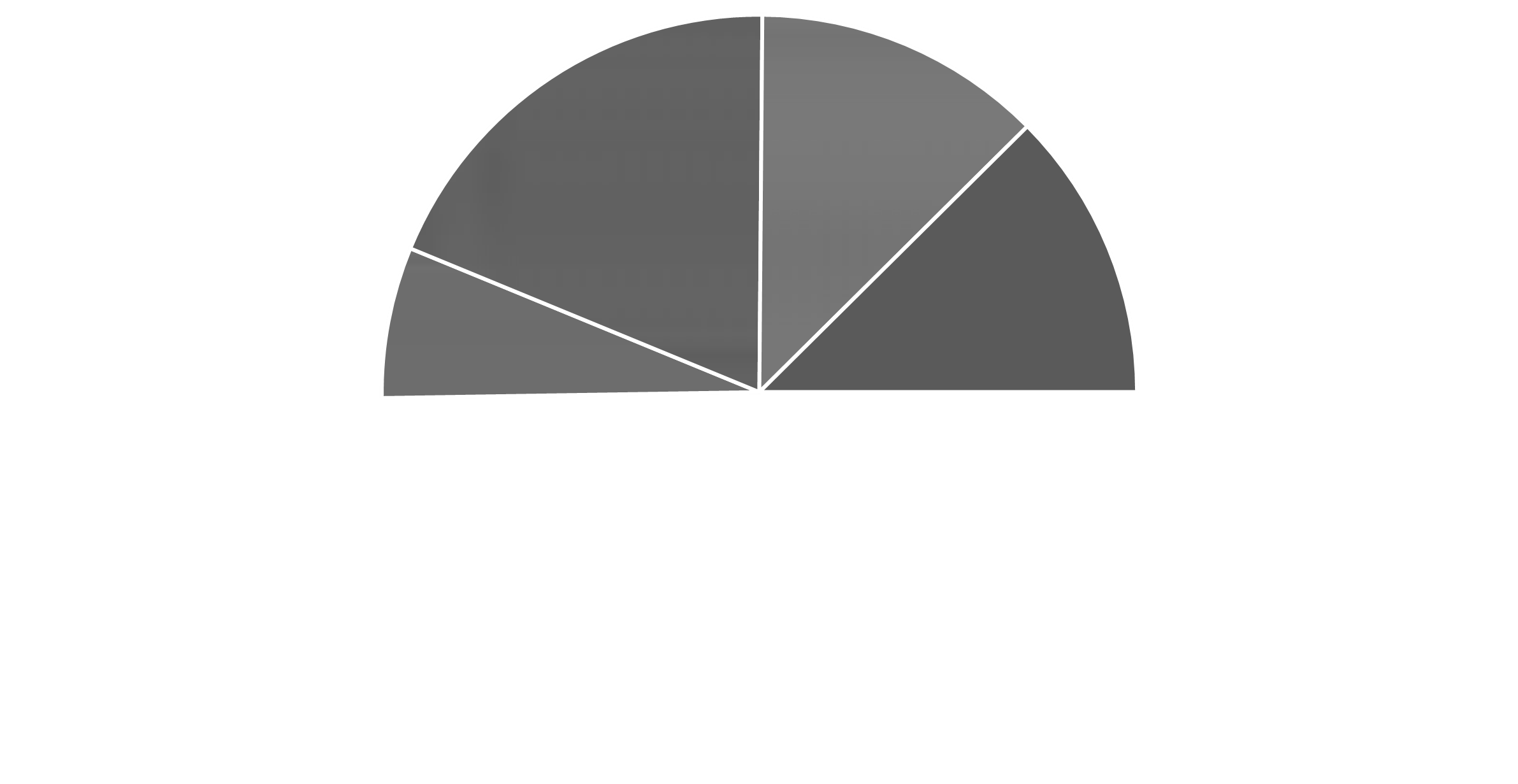 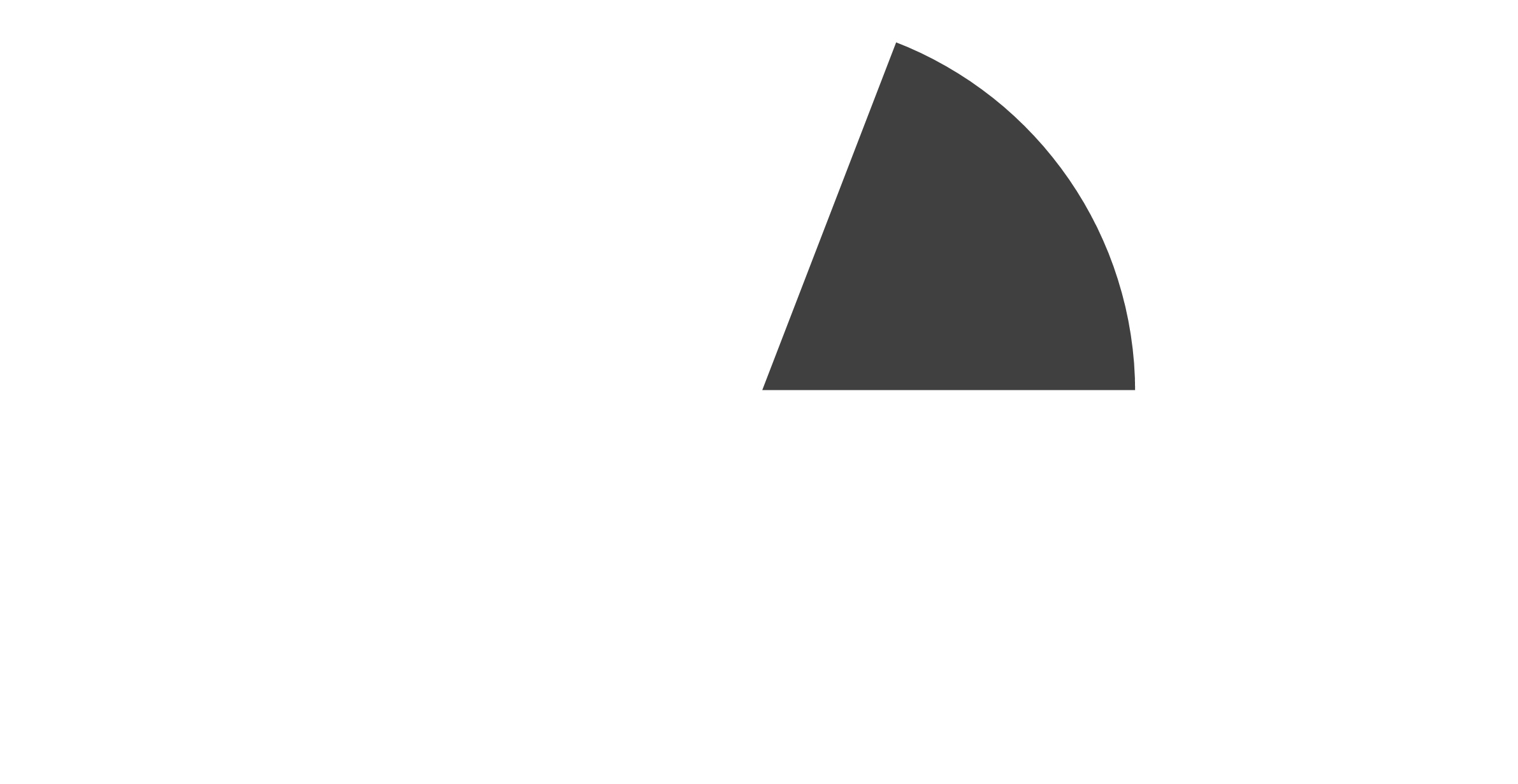 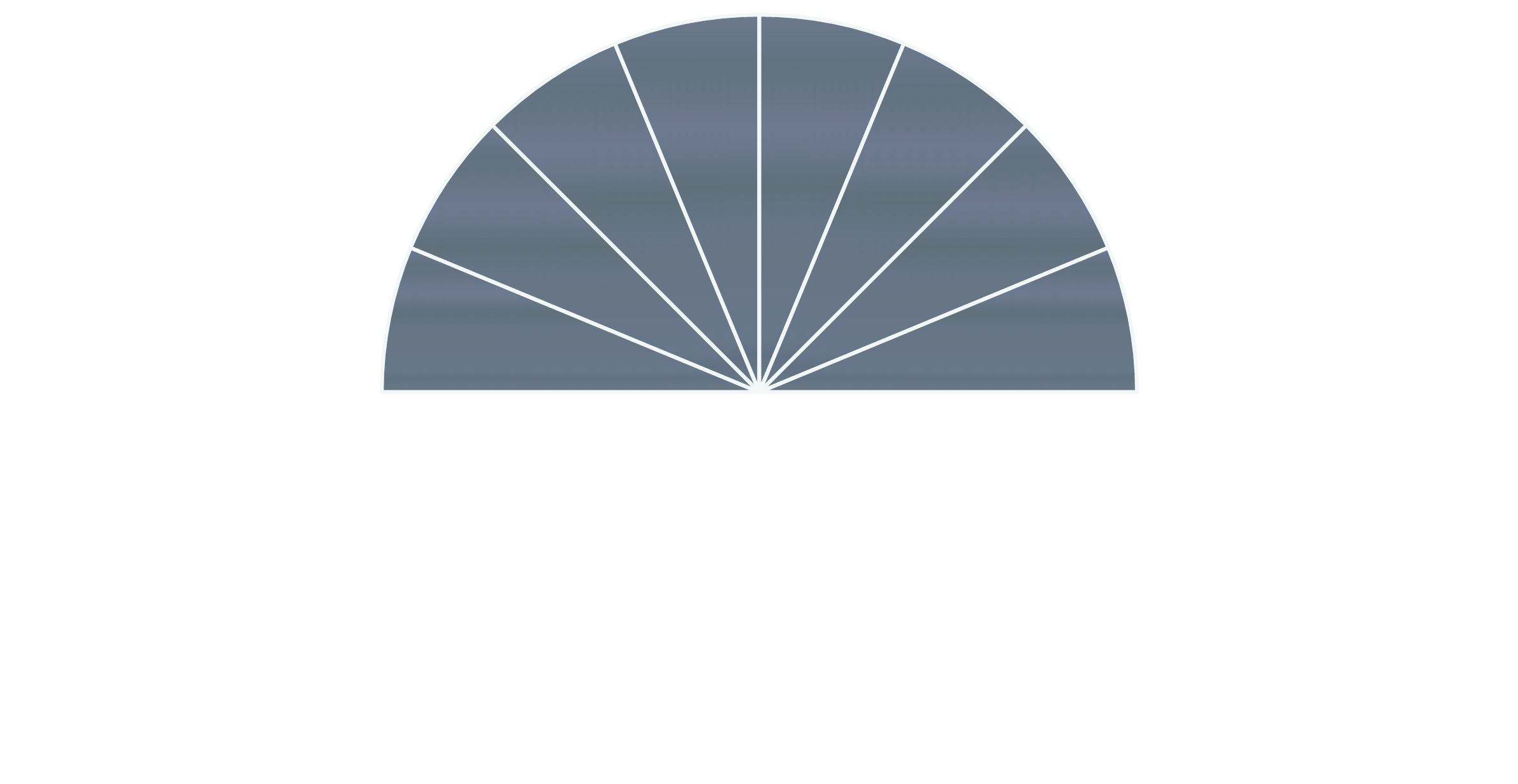 Treatment
Prevention
Recovery
Case Identification
Indicated
Maintenance
Selective
Standard Treatment
Promotion
Universal
Long-Term Treatment
Promotion
After-care and Rehabilitation
Promotion
[Speaker Notes: Segue from promotion and prevention by providing the following explanation:
 
In moving along the continuum, we go from broad interventions targeting wellness, to prevention that works with all populations as well as selective interventions for people at risk, and indicated interventions for a smaller subset of people who have “minimal but detectable signs or symptoms.”5 Now we move to treatment and maintenance, which work with an even smaller subset of people who have substance abuse problems.
 
Explain the last two sections of the continuum of care:
 
Treatment interventions include case identification and standard forms of treatment, such as detoxification, outpatient, in-patient, medication-assisted treatment.

Maintenance interventions focus on compliance with long-term treatment to reduce relapse and recurrence and aftercare, including rehabilitation and recovery support. Recovery support may be a term people are more familiar with. Examples include medication maintenance for co-occurring disorders, life skills training, parent education, job readiness. 

Recovery is defined as "a process of change through which individuals improve their health and wellness, live a self-directed life, and strive to reach their full potential." Recovery from a behavioral health disorder is said to begin when an individual makes the decision to address his/her substance abuse or mental health problem. It is a process that may include treatment, use of medication, aftercare and recovery support. Many people attain recovery by means other than formal treatment through 12-step programs, faith-based approaches or other alternatives. Recovery support includes a variety of interventions, many of which are consistent with what is done in prevention programs. Recovery support can include life, job and parenting skills programs; education; substance free social activities; peer and family support; and primary health care, including nutrition and exercise programs; and advocacy.7

Engage participants in a discussion by asking one or more of the following questions (you may want to return to the continuum of care slide):
Is there is anyone in the audience who has worked in treatment, and if so, how is it similar or different from prevention and promotion?
When does prevention end and treatment begin? (Be sure the point is made that when people are identified or self-identified as having a substance abuse problem—we don’t do that work. However, in prevention we may work with the children of parents who have a substance abuse problem. Sometimes prevention and treatment claim the same population group for indicated interventions.) 
What is the relationship between prevention and maintenance/recovery support? 
 
Connect all the components of the continuum of care together by asking for some examples of situations in which professionals in promotion, prevention, treatment, and maintenance might collaborate (e.g., people who are in treatment often have families who are at high risk and would benefit from selective interventions). Notice that recovery support activities, such as jobs skills and readiness, are similar to prevention activities.]
Public Health: Key Characteristics5,8,9
Promotion and prevention
Population based
Risk and protective factors
Multiple contexts
Developmental perspective
Planning process
[Speaker Notes: Segue to the public health approach:
The continuum of care is one model, and there is another model that also influences our work: the public health approach. The public health approach and the continuum of care co-exist and influence the field of prevention.
 
Provide an anchor to the public health approach by telling a story. The following is an example of a health problem that affected the public, and an approach that was taken to stop it:
 
Malaria
When people first started settling in villages and towns, they usually chose to settle near water—ponds, lakes, and rivers. Sometimes, this put them into close proximity with mosquitoes since mosquitos rely on water for reproduction. If some of those mosquitos carried the germ for malaria, they infected the people they bit, causing them to get sick and die. As a result, this became a public health problem. 
 
The factors that influenced the spread of this disease were water and mosquitoes. The actions that were taken to lessen the disease or problem included draining the swamps, educating the people, and using mosquito netting at night. 
 
Ask participants: 
What other activities can we associate with public health? (e.g. inspecting restaurants to ensure food doesn’t get contaminated; tracking STD rates; overseeing installation of septic tanks.) 
 
Explain that the public health approach may be applied to behavioral health issues as well as physical health problems.
 
Provide this commonly used definition of public health from the Institute of Medicine: 
“It is what we, as a society, do collectively to assure the conditions for people to be healthy.”8
 
Explain the following key characteristics of the public health approach (you may want to write them on easel paper): 
[In slideshow, click repeatedly for each public health characteristic to fade in.]
Promotion and prevention – The focus is on promoting wellness and preventing problems.
Population based – For example, in a town by the water, who is getting affected? Is it one person or many people? The focus is not on one individual but on the population that is affected and that is at risk.
 
Point out that these first two items have been discussed in relation to the continuum of care (i.e., there is a focus on promotion and prevention, and it is population-based: universal, selective, and indicated). Explain that the next four items will now be discussed in more detail.

Risk and protective factors – These are the factors that influence the problem.
Multiple contexts – Contexts relate to the ecological model in which the individual is influenced by different environments, such as the family, neighborhood, school, community, and culture.
Developmental perspective – Consider the developmental stage of life of the populations at risk.
Planning process – Public health utilizes a deliberate, active, and ongoing planning process.]
The Frog or the Pond?10
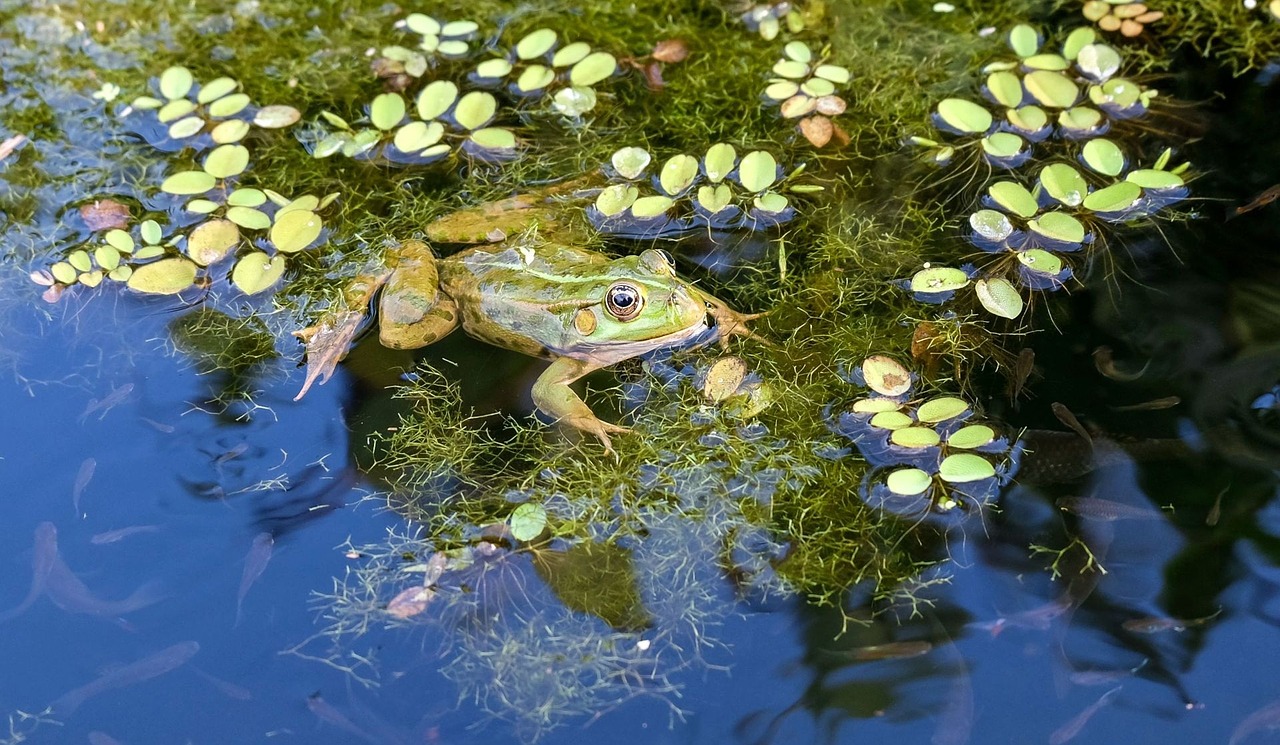 [Speaker Notes: Provide participants with the following analogy:
 
“If the frogs in a pond started behaving strangely, our first reaction would not be to punish them or even to treat them. Instinctively, we'd wonder what was going on in the pond.”9 We need to take this same approach when considering harmful patterns of substance use [or other problem behaviors].  

Ask how the analogy relates to the public health model. Make sure the following points are made:

This analogy is a reminder not to focus just on individuals and changing their behavior, but to also look at the context to understand what might be influencing the problem that people experience and to determine how to make changes within that context in order to reduce the problem behavior and promote health. Stigma is about blaming the frog.
 
This analogy segues to the next slide.
_______________
  
IMAGE: Imageafter.com at http://www.imageafter.com/search.php?sort_by=name_asc&color=0&display=120&search=fish (Terms of use – “CAN use our images and textures in your own work, whether it be for personal or commercial use” at http://ImageAfter.com/terms.php)]
Risk Factor5
A characteristic at the biological, psychological, family, community, or cultural level that precedes and is associated with                          a higher likelihood of 
problem outcomes
[Speaker Notes: Provide an anchor for risk and protective factors: Framingham Heart Study
Dr. Thomas Dawber was the first director of the Framingham Heart Study, one of the most important research projects of the 20th century. The study, which Dawber led from 1949 to 1966, found links between vascular diseases (the leading cause of death in the United States) and diet, blood pressure, obesity, exercise, and smoking. He coined the term risk factor in 1961, and that term has now been applied to other diseases, disorders, circumstances, and events. 
 
Segue to risk and protective factors for substance abuse with Hawkins & Catalano:
In the 1980s, Drs. David Hawkins and Richard Catalano at the University of Washington compiled risk and protective factors for substance abuse and other problems occurring in adolescence. 
 
Ask participants to read the definition of risk factor on the slide:

“A characteristic at the biological, psychological, family, community, or cultural level that precedes and is associated with a higher likelihood of problem outcomes.”5 Biological and psychological refer to individual.
 
Refer back to the malaria example or to the fish/pond analogy, and ask participants for examples of risk factors.]
Protective Factor5
A characteristic 
at the individual, family 
or community level 
that is associated with 
a lower likelihood of 
problem outcomes
[Speaker Notes: Ask participants to read the definition of protective factor on the slide:

“A characteristic at the individual, family or community level that is associated with a lower likelihood of problem outcomes.”5
 
Refer back to the malaria example or to the fish/pond analogy, and ask participants for examples of protective factors.
 
Emphasize the following:
Protective factors can reduce the negative impact of risk factors. 
Resilience is the ability to recover from or adapt to adverse events, and is therefore protective.
Culture can be a protective factor. (NOTE: Unlike the definition of risk factor, this definition from the Institute of Medicine does not include a cultural level. But as the trainer, you can add this component when discussing the definition.)
Prevention is not just about eliminating a negative behavior, it is also about supporting protective factors and striving to optimize well-being.]
Multiple Contexts1,5
[Speaker Notes: Point out to participants that the graphic on this slide shows the different contexts that have an influence on people’s health: individual, family, community (including school or work), and society. (Some participants may be more familiar with the term domains, which refers to essentially the same idea.)

There are multiple ways of presenting this model. The SAPST presents it as above. Sometimes participants may equate “community” with “peers/school”. They may also see “multiple contexts” as “multiple domains”.
 
Make the following points that connect to risk and protective factors:
Individuals have biological and psychological characteristics that put them at risk for, or protect them from, mental, emotional, and behavioral problems. For example, some risk factors include genetic predisposition to addiction or exposure to alcohol prenatally. Protective factors include positive self-image, self-control, and social competence.
Individuals don’t exist in isolation. They are part of families, communities, and society. Within each of these contexts, there exists a variety of risk and protective factors:
Within families, examples of risk factors include child abuse and maltreatment, inadequate supervision, parents who use drugs and alcohol or who suffer from mental illness. A protective factor would be parental involvement. 
Within communities, examples of risk factors include neighborhood poverty and violence. Protective factors might include availability of afterschool activities or positive relationships with adult mentors in the community.
Within society, examples of risk factors include norms and laws favorable to substance use, as well as racism and/or lack of economic opportunity. Protective factors include policies limiting availability of substances and laws protecting marginalized populations such as LGBTQ youth.

Make these conclusions:
Since multiple contexts influence people’s lives, multiple interventions are necessary to reduce substance abuse and to promote emotional well-being. 
Since multiple contexts influence health and well-being, it’s important to collaborate with professionals in different sectors of the community, such as education, justice, and law enforcement.
 
Ask participants for some examples of substance abuse prevention interventions in these different contexts.]
ACTIVITY – 10 Factors
On your own, think of up to 5 factors that could put a person at risk for substance abuse—either individual characteristics or factors related to family, or school/community. Write one factor on each sticky note.
On the wall are 6 sheets of paper with separate headings for individual, family, and school/community risk and protective factors. Put your 5 risk factors on the appropriate sheet of paper.
Then write down on five separate sticky notes up to 5 factors that could protect a person from substance abuse and build their resilience. When you are done, put them on the appropriate sheet of paper.
In small groups, review the sticky notes on your assigned sheet of paper and organize the factors, looking for similarities and differences.
Each group will summarize and report out.
[Speaker Notes: This activity transitions participants from a general understanding of risk and protective factors as characteristics of a public health approach to looking at risk and protective factors in relation to substance abuse.
 
ACTIVITY – 10 Factors
Purpose – For participants to understand risk and protective factors from a personal perspective by looking at their own lives, since these ideas can be difficult to understand, particularly when looking at risk and protection factors at the population level
Total Time – 30 minutes
Instructions – 
Label 6 sheets of easel paper, writing one label on each sheet: (1) Individual Risk Factors, (2) Individual Protective Factors, (3) Family Risk Factors, (4) Family Protective Factors, (5) Community Risk Factors, and (6) Community Protective Factors. Put these up on the wall.
Give each participant about 10 sticky notes and a dark marker. 
Ask them to think of up to 5 factors that could put a person at risk for substance abuse. 
(They may want to look at their own life and consider factors that did, or could have, put them at risk for substance abuse when they were growing up.) 
Ask them to also include factors that could put them at future risk. These risk factors may be individual characteristics, or factors related to their peers, family, or school/community. 
Have participants write one risk factor on each sticky note. (give them 10 min)
After 10 minutes, ask participants to repeat this task for protective factors—thinking of up to 5 factors that could protect a person from substance abuse and build their resilience. Let them know they have another 10 minutes to complete this.
When participants are done, ask them to put their sticky notes on the appropriate sheet of easel paper. 
After everyone is done, divide participants into 6 groups and assign each group one of the pieces of easel paper. Ask each group to read the sticky notes and organize them, looking for similarities and differences.
Have each group report out, summarizing the risk or protective factors for their category.]
Evidence-Based Risk and Protective Factors
Is there evidence?
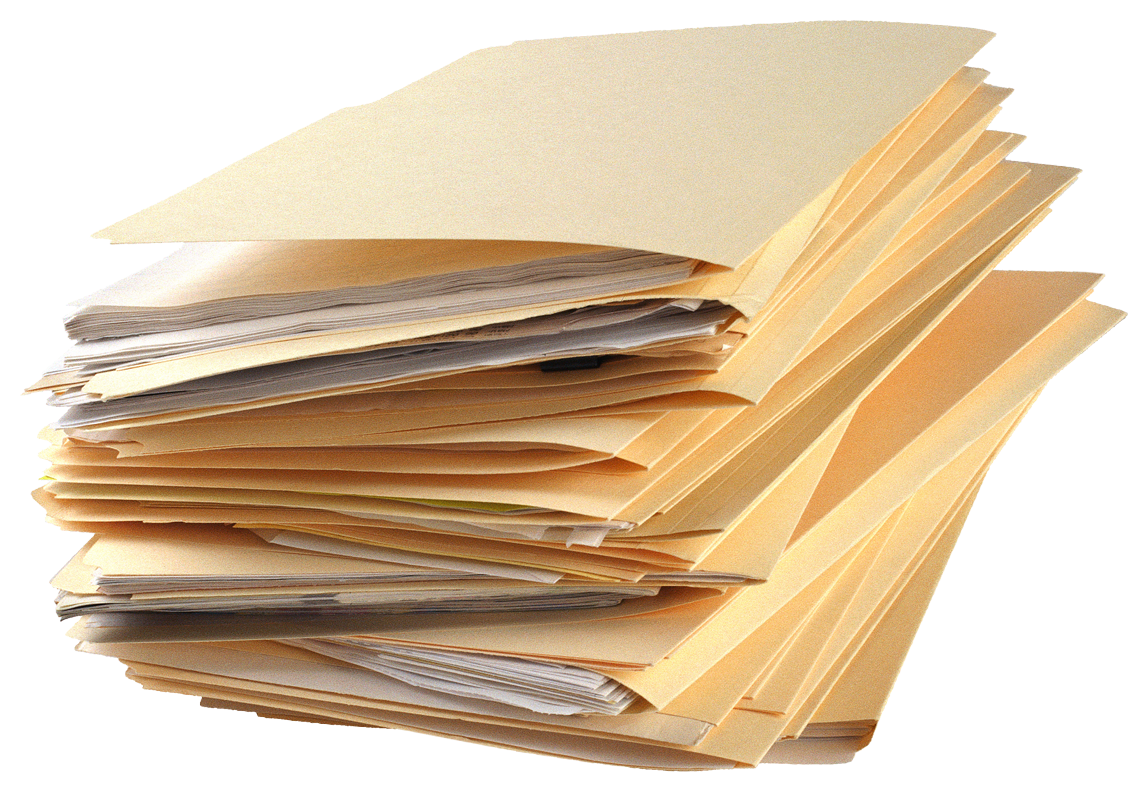 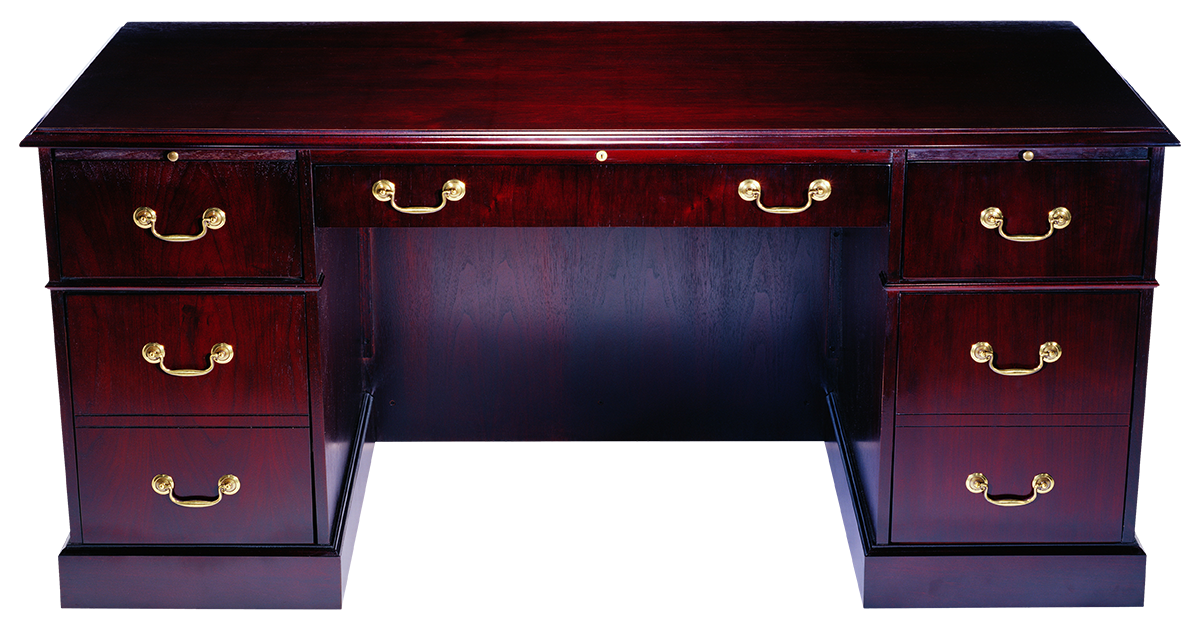 Information Sheet 1.8: Risk and Protective Factors
[Speaker Notes: On this slide, refer back to the decades activity in the Pre-SAPST *online course*. 

Provide an anchor to evidence-based risk and protective factors, such as the following:
 
If I were to tell you that a risk for lung cancer was eating candy, you might not believe me. But if I told you that a risk for lung cancer was smoking, you’d be more inclined to believe that statement because there is research to back it up. There is evidence that it’s true.
 
Make the following points:
Some risk and protective factors are not evidence-based, that is, they are not verified by research. 
In developing effective interventions for prevention, we need to stick with what is based on research (also referred to as “evidence-based”). 
Caution: In the field, you may come across people saying that even if the research doesn't show a certain factor to be a risk, common sense indicates that it is a risk. Since prevention is a social-related issue, people have opinions about it based on their own experiences. However, what research shows works in prevention—in terms of both the risk factors and the strategies to prevent them—isn’t always in alignment with what people think is common sense. So it’s important to stick with what is research-based while still respecting people’s views. 
 
Refer participants to Information Sheet 1.8: Risk and Protective Factors. Explain that this list comes from an important source, the Institute of Medicine, and that it only covers risk and protective factors from early childhood through young adulthood. Have them look at their lists of risk and protective factors from the previous activity (ACTIVITY – 10 Factors) and compare them to the list of risk and protective factors in this handout. Ask them if any of the risk and protective factors on their lists are evidence-based.]
Shared Risk and Protective Factors
Information Sheet 1.9: Shared Risk and Protective Factors
[Speaker Notes: Refer to the slide and point out that some risk and protective factors are the same for different problems.
 
Refer participants to Information Sheet 1.9: Shared Risk and Protective Factors. Explain that in 2012, the CAPT reviewed literature concerning risk and protective factors for substance abuse and mental health disorders. Existing research and data suggest that there are number of common, or shared, risk and protective factors that impact both substance abuse and mental health outcomes.
 
Have participants choose a partner and discuss Information Sheet 1.9 using the following prompts:
What stands out to you as you look at these examples?
How could you see using this information?
Who else in the communities where you work might be interested in this information?
 
Summarize as follows by making the following points:
Risk and protective factors tend to be correlated, have cumulative effects, and are predicative of multiple issues. 
Data on these shared risk factors are available in common data sources, such as Monitoring the Future and the YRBSS.
One source for risk and protective factors in older adulthood is “Getting Connected!” from SAMHSA. (Direct participants to Additional Resources under the heading Risk and Protective Factors.)
One person or agency cannot adequately impact a problem alone, so it makes sense to look for opportunities to work with other disciplines/sectors to address shared risk factors.
 
Emphasize that it is essential to collaborate on prevention, particularly with people who work on behavioral health issues, to avoid duplicating efforts, share data, and grow the victories we achieve in promoting health and wellness.]
Developmental Perspective5
Information Sheet 1.10: Developmental Perspective
[Speaker Notes: Connect the developmental perspective to risk and protective factors and to the multiple contexts that influence health.
Make the following points:
The developmental perspective looks at risk and protective factors and their potential consequences and benefits according to defined developmental periods. 
Different age groups have different risk and protective factors.
In every developmental period, the risk and protective factors vary within each context.
Some risk and protective factors overlap age groups, although the risk and protective factors for adulthood vary from those for childhood. 
 
Describe the developmental perspective to participants, making the following points: 
As children grow, they progress through a series of developmental periods. Each period is associated with a specific set of developmental competencies: cognitive, emotional, and behavioral abilities.
Development might look different in different cultures and with people who have disabilities.
People must learn to adapt to new challenges and experiences in each developmental period. Certain risk and protective factors affect healthy development at different periods. 
Trauma and stressful life events can occur during any period of development; however, trauma in youth can impact adult development. 
Transitioning from one stage to another brings new stresses.

Explain why understanding this perspective is important to substance abuse prevention:
People are more vulnerable to substance abuse and other behavioral health problems when they have experienced untreated, unresolved trauma. 
Prevention efforts that are aligned with key periods in young peoples’ development are most likely to produce the desired, long-term positive effects. 
 
Connect to the *online component* of the SAPST by asking participants the following:
From what you learned in the online component, why do we focus on the early/middle childhood stages in our work? (e.g., substance use has a significant impact on brain development) 
 
Ask participants for some examples of substance abuse prevention interventions that are developmentally appropriate.
 
Refer participants to Information Sheet 1.10: Developmental Perspective for additional information or explanation.]
A Work in Progress
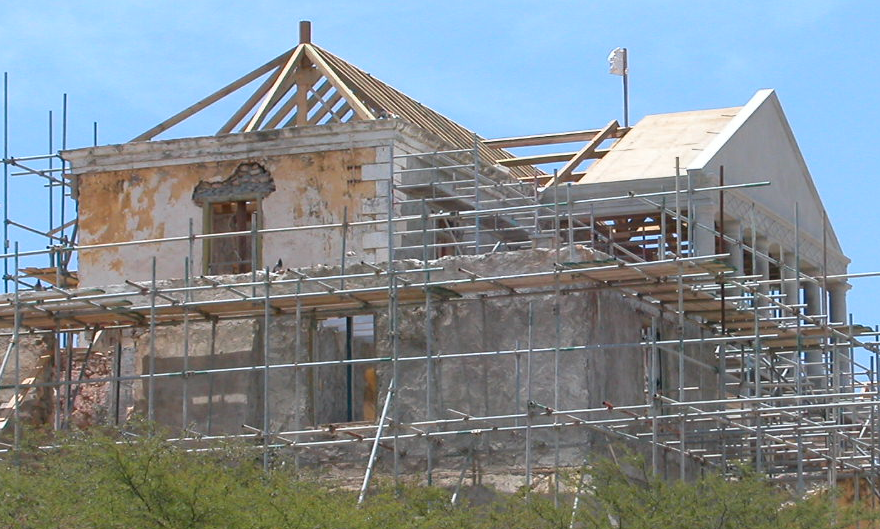 [Speaker Notes: Emphasize the following points:
Risk and protective factors influence each other and can have a cumulative effect over time.
The study of risk and protective factors is evolving as research reveals new findings. Because it is an emerging area, sometimes different terminology is used that means the same thing as something else. (This is evident in the list of risk and protective factors from the Institute of Medicine.)
What we know about risk and protective factors among adults and older adults is still emerging. We know more about the risk and protective factors in childhood and early adulthood. 
There are additional research-based lists for substance use disorders. Be sure to work from a list that is research-based, and specific to the problems that you are addressing in the communities or settings where you work.
 
Make the following concluding points:
Certain factors can be linked to multiple disorders. 
Risk and protective factors exist in different contexts—individual, family, school/community, and society.
Risk and protective factors are developmental. (This will be addressed next.)

__________
 
IMAGE: http://ImageAfter.com/image.php?image=b8architecture_exteriors248.jpg (Terms of use – “CAN use our images and textures in your own work, whether it be for personal or commercial use” at http://ImageAfter.com/terms.php)]
Review: Public Health Questions
What? 	Substance use and other behavioral health problems
Who?	Population that is the focus of the intervention(s)
When?  	Developmental stage of the focus population
Where?  Contexts that influence health
Why?  	Risk and protective factors
How?  	Strategic Prevention Framework
Information Sheet 1.11: A Public Health Approach
[Speaker Notes: Provide an anchor, such as Sherlock Holmes:
We are like detectives, like Sherlock Holmes, trying to find answers to these public health questions. [In slideshow, click repeatedly for each question to slide in from the left side] 
 
What? – What substance use and other behavioral problems need to be addressed?
Who? – Who will the interventions focus on—the entire population or a specific population group?
When? – When in the lifespan—at what specific developmental stage—is the population group that the interventions focus on? (e.g., adolescence, young adulthood)
Where? – Where should the interventions take place? Prevention needs to take place in multiple contexts that influence health and where risk and protective factors can be found—in individuals, families, communities, and society.
Why? – Why are these problems occurring? This refers to the risk and protective factors that contribute to the problems.
How? – How do we do effective prevention? This refers to a planning process—the Strategic Prevention Framework—that will be used to determine what interventions will be most effective for a specific population group. (The SPF will be covered in the next slide.)
 
Summarize what participants have learned so far about the public health approach:
In the work we are doing to prevent substance abuse and other behavioral health problems, the public health approach will help us to answer these questions. 
 
Refer participants to Information Sheet 1.11: A Public Health Approach, which includes these questions as well as information on the public health approach, the developmental perspective, multiple contexts, and the Strategic Prevention Framework.
(NOTE: If you haven’t already done so, you may want to write down these public health questions on easel paper to leave up in the room for the rest of the training.)]
Strategic Prevention Framework
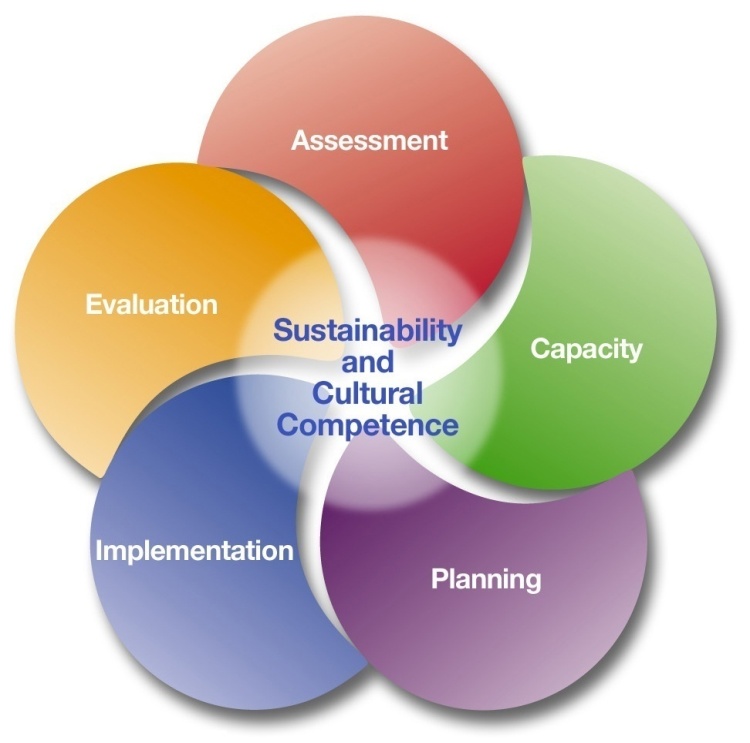 [Speaker Notes: Connect the public health questions to the Strategic Prevention Framework (SPF) by explaining that: 
The SPF answers the public health question, “How will we do substance abuse prevention?”
The SPF is a strategic planning process that SAMHSA’s Center for Substance Abuse Prevention (CSAP) uses to guide communities and states in developing and implementing comprehensive substance abuse prevention activities.
 
Optional activity:

Ask participants to raise their hands if they have been to a workshop or training on the Strategic Prevention Framework—or SPF. 
 
If participants are not familiar with the SPF, ask for volunteers to describe what they think of when they see the words “capacity”, “assessment”, “planning”, etc. 

If participants answer that they do know the SPF, ask them to describe each step in a sentence.]
ACTIVITY – SPF in Action
Get into small groups with 3-4 people.
Identify an activity in your everyday life or work that incorporates ALL five steps of the SPF.
Write down what you did for each of the five steps:
Assessment
Capacity
Planning
Implementation
Evaluation
Discuss responses with the large group.
[Speaker Notes: Connect the public health questions to the Strategic Prevention Framework as follows:

“We need a strategic planning process in order to answer the public health questions and determine what interventions will be most effective for addressing the specific problems in a community. This training will give you a basic understanding of the SPF process and the connection between the different steps.”

Re-iterate these points about the SPF:
The SPF is not a linear process—the steps may be done out of order or repeated.
There is a connection and overlap between all of the steps.
Sustainability and cultural competence are in the center because they are integrated into each of the steps.
The SPF is an effective planning process that may be used in communities, states, jurisdictions, and tribes.

Give a brief example to illustrate the 5 steps. Be sure to state the ultimate goal for the example you provide. For instance if you use the example of a family vacation then the ultimate goal might be to have a positive family experience that can be sustained through a repeated event, rather than stating the goals as taking a trip to Italy. 

ACTIVITY – SPF in Action
Purpose – To give participants an opportunity to illustrate the steps of the SPF in something they are already doing in their work or lives.
Time – 20 minutes
Instructions –
Ask participants to form small groups of 3–4 people each
Have each group come up with an example of something they have done in their every day life or in their work that incorporates ALL of the five steps of the SPF
Using their example, ask each group to write down what they do in each of the five steps, and to consider how cultural competence and sustainability are a part of each step.
After 15 minutes have each small group share their example with everyone.]
Review: Session 1 Learning Objectives
Define behavioral health
Explain the continuum of care
Identify the key characteristics of the public health approach
Describe risk and protective factors in multiple contexts and from the developmental perspective
Summarize the Strategic Prevention Framework
[Speaker Notes: Ask participants to summarize what was learned in the training today. 
 
Review the learning objectives on the slide and ask participants:
How well were these objectives met?
 
If there is time, you may want to choose to do one of the following activities:
 
OPTIONAL ACTIVITY 1 – Learning Objectives
Purpose – To reflect on what they learned today
Total Time – 15 minutes
Instructions – 
Assign one learning objective to each table group.
Ask each table group to discuss how they would go about explaining what they learned today (5 minutes). 
Have each group report out.
 
 
OPTIONAL ACTIVITY 2 – What I Learned
Purpose – To reflect on what they learned today
Total Time – 10 minutes
Instructions – 
Tell participants that there is a reporter who wants to find out what was learned.
Ask one person to answer the question: What did you learn today?
When that person is done, have him or her pick the next person to answer this question. Continue like this, with each person picking someone who has not yet answered, until everyone has had a chance to speak.]
Questions or comments?
[Speaker Notes: Point out to participants that in their handouts is a list of additional resources and materials on the topics covered in the training today.]
Session 1 References
Substance Abuse and Mental Health Services Administration. (2011). Leading change: A plan for SAMHSA’s role and actions 2011–2014 (HHS Publication No. (SMA) 11-4629). Rockville, MD.
National Prevention Council. (2011). National prevention strategy: America’s plan for better health and wellness. Washington, DC: U.S. Department of Health and Human Services, Office of the Surgeon General.
Swarbrick, M. (2006). A wellness approach. Psychiatric Rehabilitation Journal, 29(4), 311–14. 
Substance Abuse and Mental Health Services Administration. (2017, October 24). The eight dimensions of wellness [Website]. Retrieved from https://www.samhsa.gov/wellness-initiative/eight-dimensions-wellness  
National Research Council and Institute of Medicine. (2009). Preventing mental, emotional, and behavioral disorders among young people: Progress and possibilities (O’Connell, M.E., Boat, T., & Warner, K.E., Eds.). Washington, DC: National Academies Press.
World Health Organization. (2018). Health promotion [Website]. Retrieved from www.who.int/topics/health_promotion/en
Substance Abuse and Mental Health Services Administration. (2012). SAMHSA's working definition of recovery. Rockville, MD: Substance Abuse and Mental Health Services Administration. Retrieved from http://store.samhsa.gov/product/SAMHSA-s-Working-Definition-of-Recovery/PEP12-RECDEF
Miles, J., Espiritu, R.C., Horen, N.M., Sebian, J., & Waetzig, E. (2010). A public health approach to children’s mental health: A conceptual framework. Washington, DC: Georgetown University Center for Child and Human Development, National Technical Assistance Center for Children’s Mental Health.
* Please note that citations that appear in bold are those that are contained in both the slides and the facilitator’s notes; citations that are not bolded appear in either the slides or the notes.
Session 1 References Continued
Committee for the Study of the Future of Public Health, Division of Health Care Services, Institute of Medicine. (1988). The future of public health. Washington, DC: National Academies Press.
University of Victoria, Centre for Addictions Research of BC. (2015). Promising practice series: Comprehensive school health [PDF]. Retrieved from https://www.uvic.ca/research/centres/carbc/assets/docs/hs-pp-comprehensive.pdf 
Missouri Department of Mental Health, Division of Comprehensive Psychiatric Services. (n.d.). CPS facts:  Co-occurring disorders in adults [PDF]. Retrieved from https://dmh.mo.gov/docs/mentalillness/cooccurringadults.pdf 
Kilpatrick, D. G., Ruggiero, K. J., Acierno, R., Saunders, B. E., Resnick, H. S., & Best, C. L. (2003). Violence and risk of PTSD, major depression, substance abuse/dependence, and comorbidity: Results from the National Survey of Adolescents. Journal of Consulting and Clinical Psychology, 71(4), 692-700.
Douglas, K. R., Chan, G., Gelernter, J., Arias, A. J., Anton, R. F., Weiss, R. D., Brady, K., Poling, J., Farrer, L., & Kranzler, H. R. (2010). Adverse childhood events as risk factors for substance dependence: Partial mediation by mood and anxiety disorders. Addictive Behaviors, 35(1), 7-13. 
Harris Abadi, M., Shamblen, S. R., Thompson, K., Collins, D. A., & Johnson, K. (2011). Influence of risk and protective factors on substance use outcomes across developmental periods: A comparison of youth and young adults. Substance Use & Misuse, 46(13), 1604-1612.
Chassin, L., Pitts, S. C., & Prost, J. (2002). Binge drinking trajectories from adolescence to emerging adulthood in a high-risk sample: Predictors and substance abuse outcomes. Journal of Consulting and Clinical Psychology, 70(1), 67-78.
* Please note that citations that appear in bold are those that are contained in both the slides and the facilitator’s notes; citations that are not bolded appear in either the slides or the notes.
Session 1 References Continued
Chassin, L., Flora, D. B., & King, K. M. (2004). Trajectories of alcohol and drug use and dependence from adolescence to adulthood: The effects of parent alcoholism and personality. Journal of Abnormal Psychology, 113(4), 483-498.
Hawkins, J. D., Catalano, R. F., & Miller, J. Y. (1992). Risk and protective factors for alcohol and other drug problems in adolescence and early adulthood: Implications for substance abuse prevention. Psychological Bulletin, 112(1), 64-105.
Weitzman, M., Rosenthal, D. G., & Liu, Y. H. (2011). Paternal depressive symptoms and child behavioral or emotional problems in the United States. Pediatrics, 128(6), 1126-34. 
Wright, D., & Pemberton, M. (2004). Risk and protective factors for adolescent drug use: Findings from the 1999 National Household Survey on Drug Abuse (DHHS Publication No. SMA 04–3874, Analytic Series A–19). Rockville, MD: Substance Abuse and Mental Health Services Administration, Office of Applied Studies. 
National Institute on Drug Abuse. (2003). Preventing drug use among children and adolescents: A research-based guide for parents, educators, and community leaders (2nd ed). Bethesda, MD: National Institutes of Health.
Courtney, K. E., & Polich, J. (2009). Binge drinking in young adults: Data, definitions, and determinants. Psychological Bulletin, 135(1), 142-156.
* Please note that citations that appear in bold are those that are contained in both the slides and the facilitator’s notes; citations that are not bolded appear in either the slides or the notes.
Session 1 References Continued
Resnick, M. D., Bearman, P. S., Blum, R. W., Bauman, K. E., Harris, K. M., Jones, J., … Udry, J. R. (1997). Protecting adolescents from harm: findings from the National Longitudinal Study on Adolescent Health. JAMA, 278(10), 823-832.. 
Fleming, C. B., Kim, H., Harachi, T. W., & Catalano, R. F. (2001). Family processes for children in early elementary school as predictors of smoking initiation. Journal of Adolescent Health, 30(3), 184-189.
Dumont, M., & Provost, M.A. (1999). Resilience in adolescents: protective role of social support, coping strategies, self-esteem, and social activities on experience of stress and depression. Journal of Youth and Adolescence, 28(3), 343-63. http://www.springerlink.com/content/lm5613r4m0kn3881/fulltext.pdf 
Benson, P. L., Scales, P. C., Hamilton, S. F., & Sesma, A., Jr. (with Hong, K. L., & Roehlkepartain, E. C.). (2006). Positive youth development so far: Core hypotheses and their implications for policy and practice. Search Institute Insights & Evidence, 3(1), 1–13.
* Please note that citations that appear in bold are those that are contained in both the slides and the facilitator’s notes; citations that are not bolded appear in either the slides or the notes.
See the final page of the Session 1 Handouts document for additional references not listed on these slides.